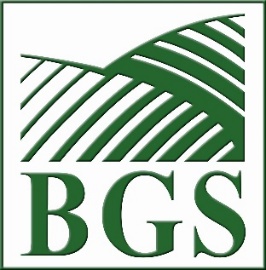 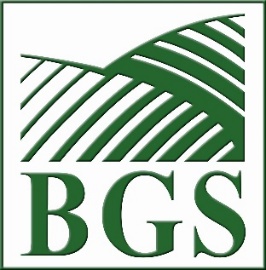 British Grassland Society

Grassland Farmer of the Year 2022
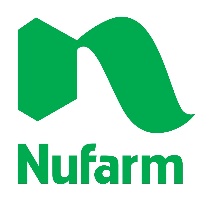 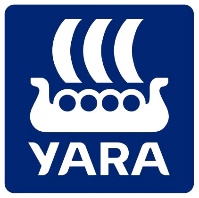 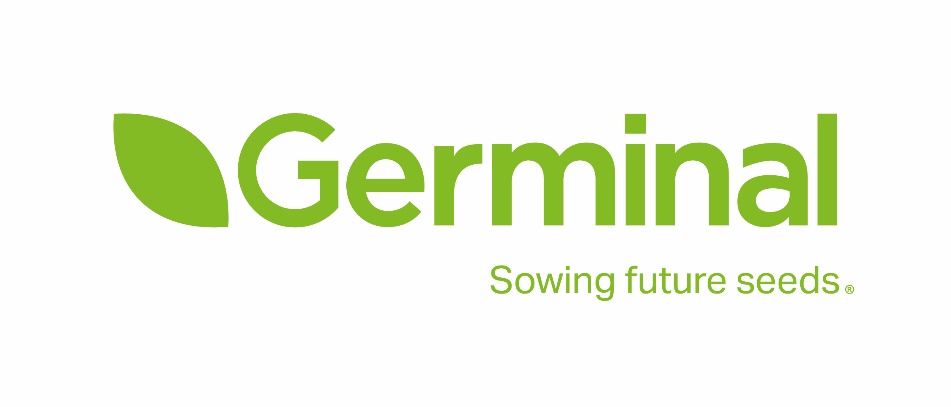 The Finalists
BGS Grassland Farmer of the Year 2022
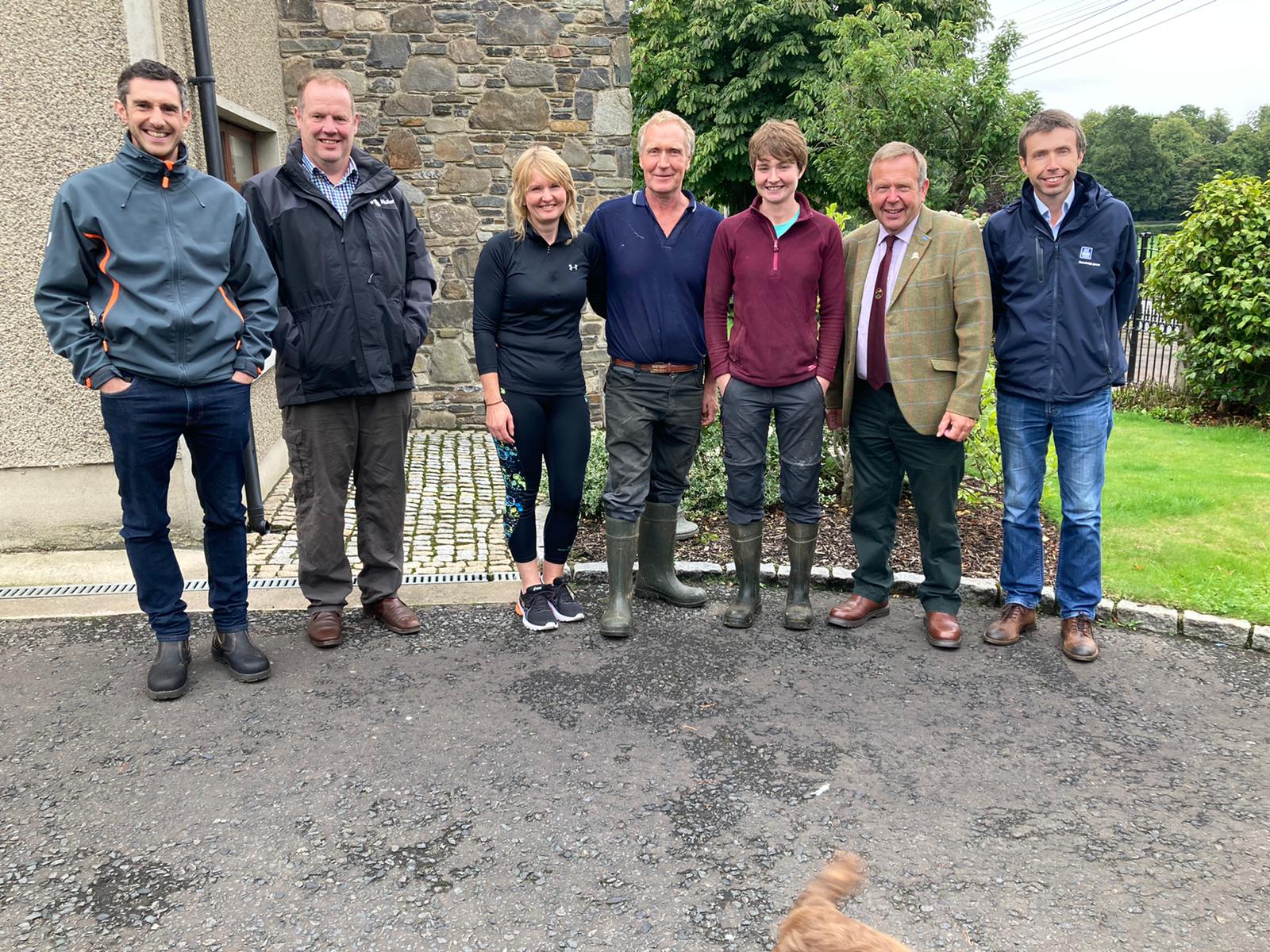 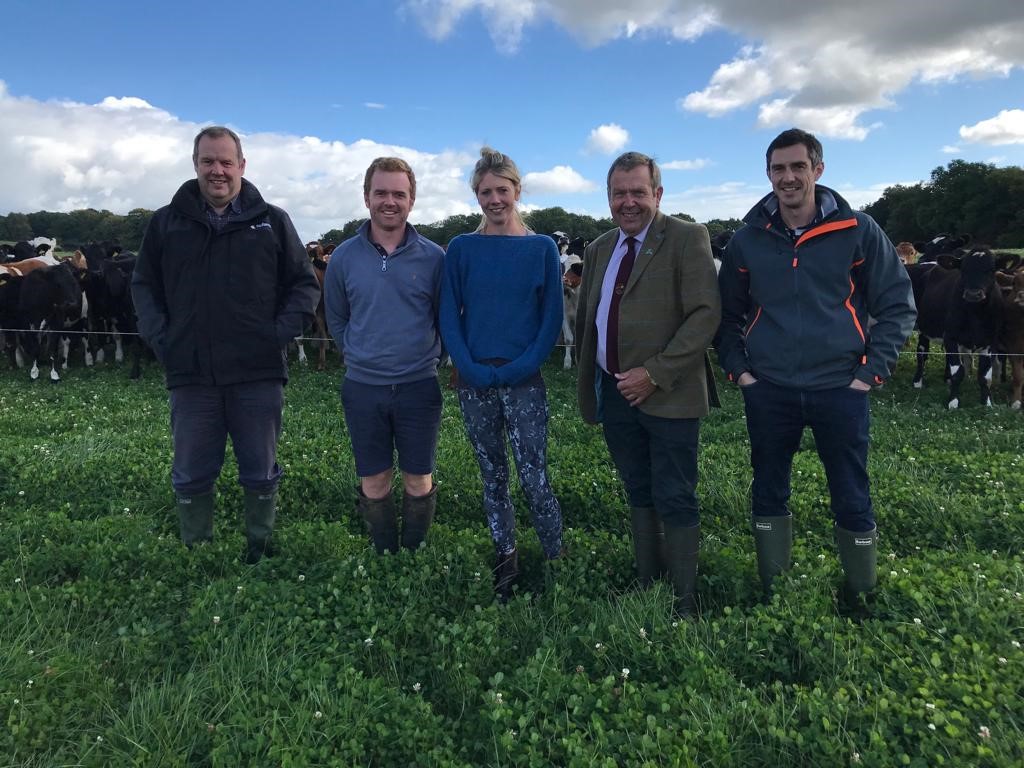 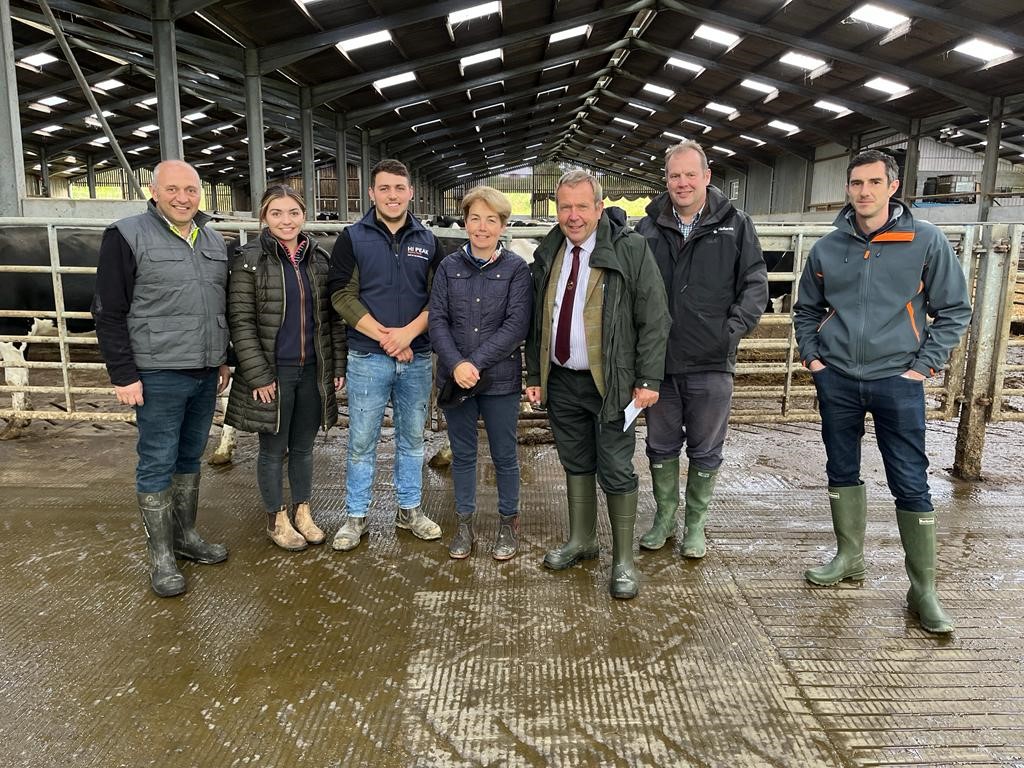 Aled & Owain Rees
Cardigan GS
Claire & John Beckett
Ulster GS
Jeremy Way & Kate Lywood
West Sussex GS
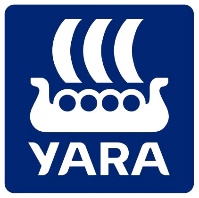 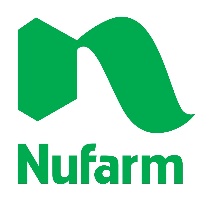 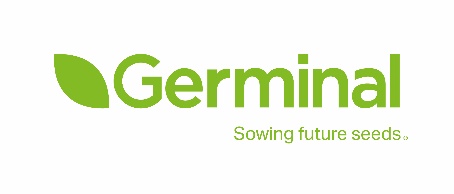 The Judging Panel
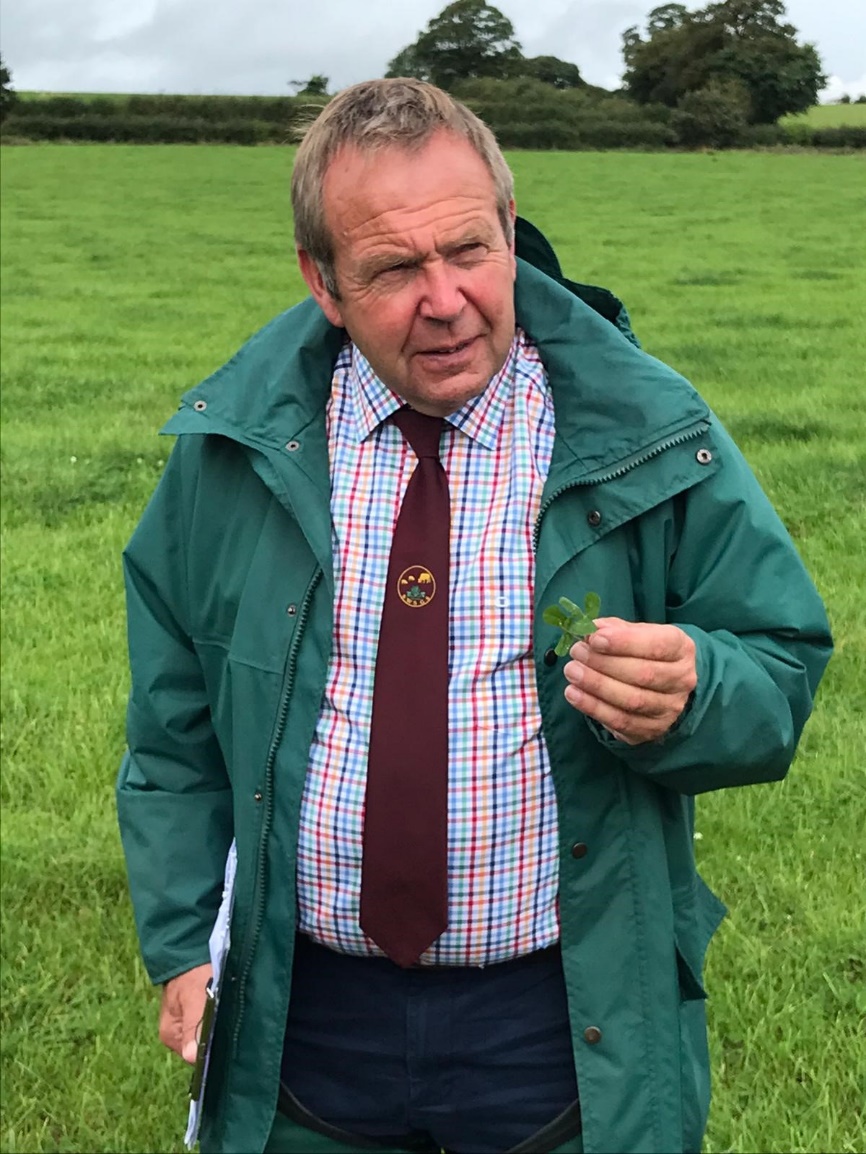 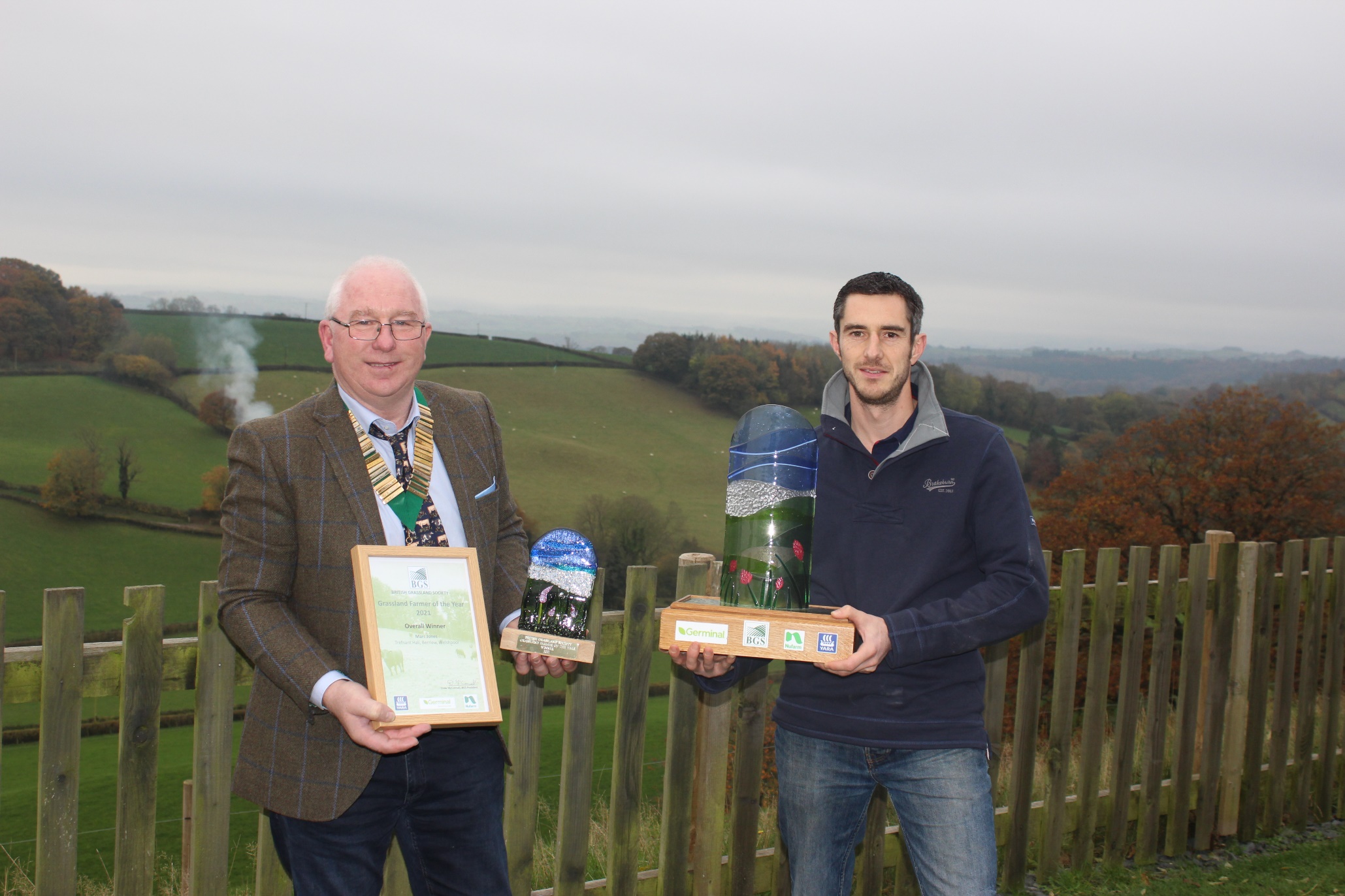 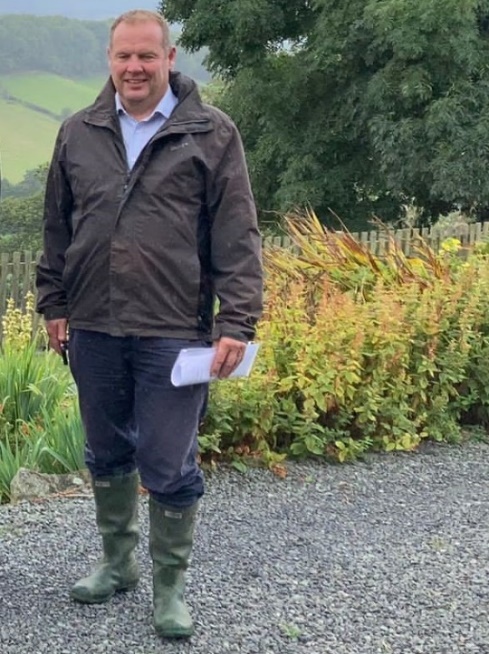 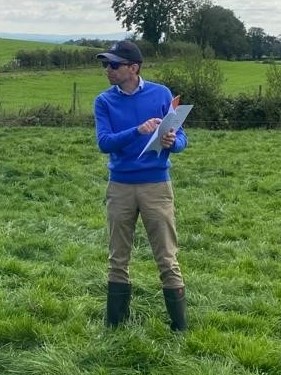 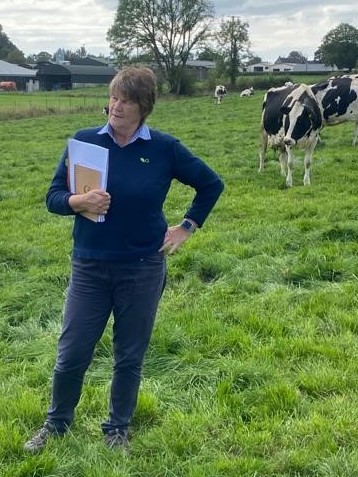 Marc Jones
Winner 2021
Brent Gibbon
Nufarm
Philip Cosgrave
Yara
Helen Mathieu
Germinal
Hugh McClymont
Head judge
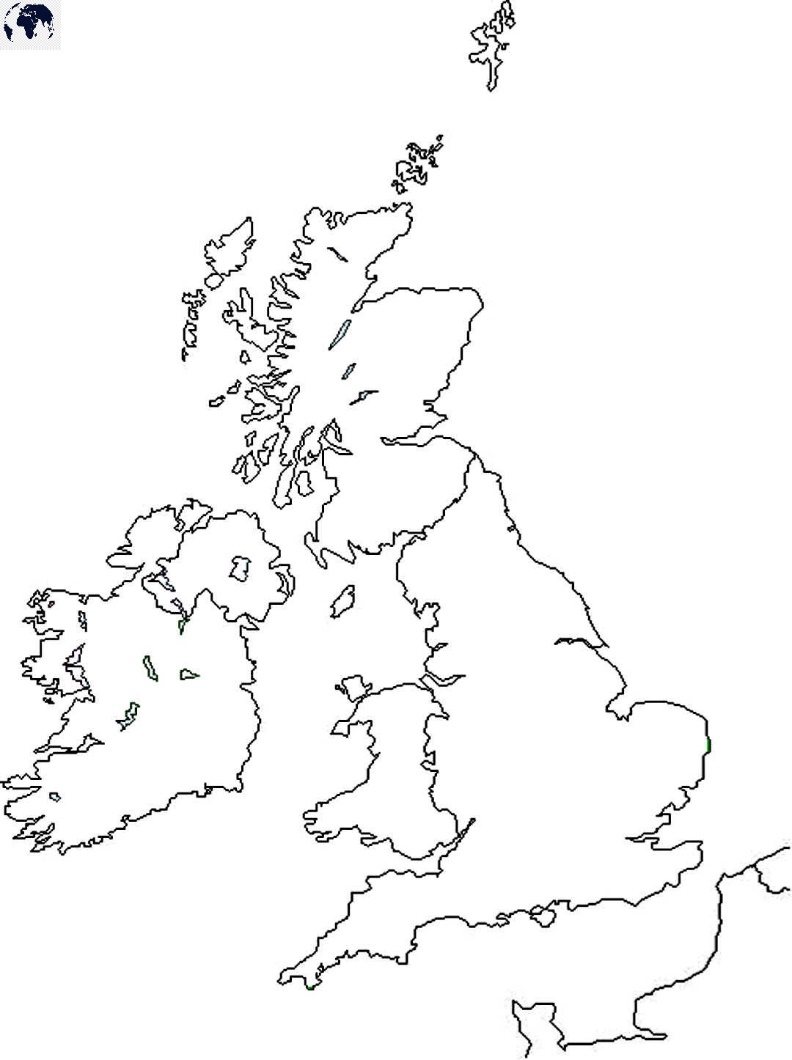 Farm 1
Claire & John Beckett
Ulster GS
Farm 3
Jeremy Way & Kate Lywood
West Sussex GS
Farm 2
Aled & Owain Rees
Cardigan & District GS
Farm 1: Monday 12 September
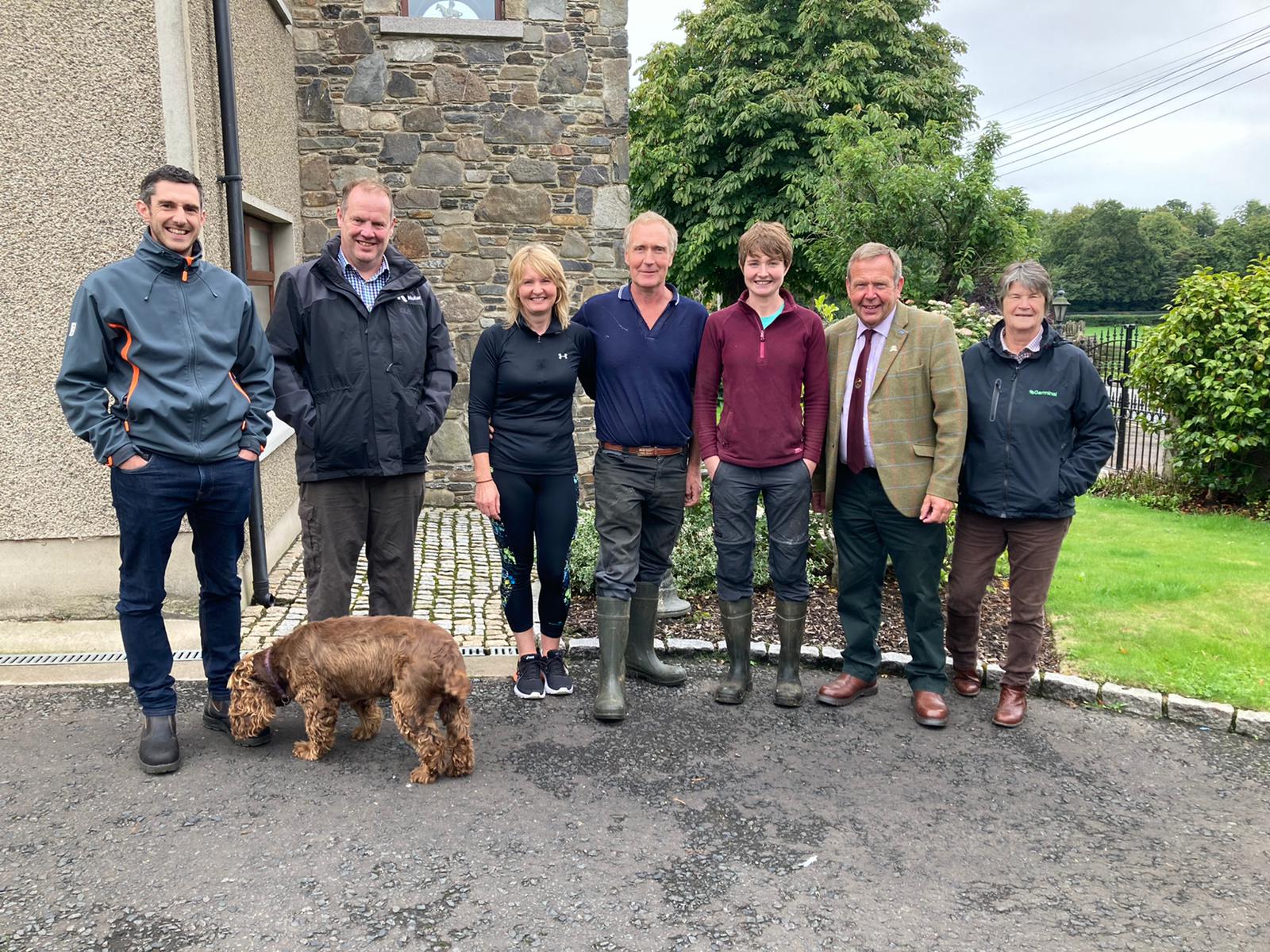 Claire & John Beckett
Donacloney
Craigavon

Ulster Grassland Society
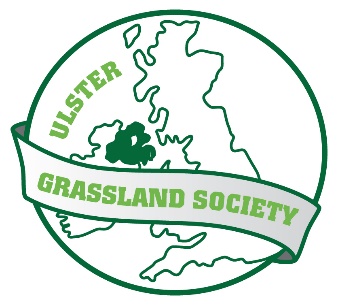 Farm size: 
	82 hectares (203 acres)
Altitude: 
	52 m (171 feet)
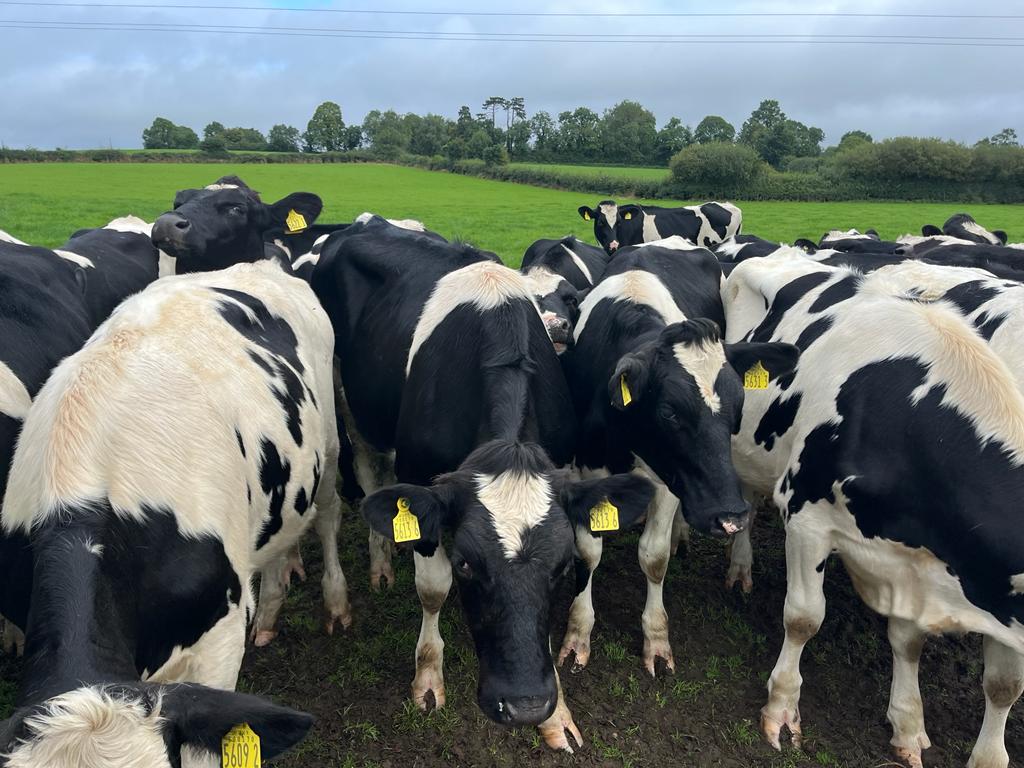 150 Holstein cows
Calving from September to April (70% in Sep-Nov)

10,332 litres/cow
3.173 litres from forage
Concs: 3217 kg/cow
SR 2.44 cows/ha
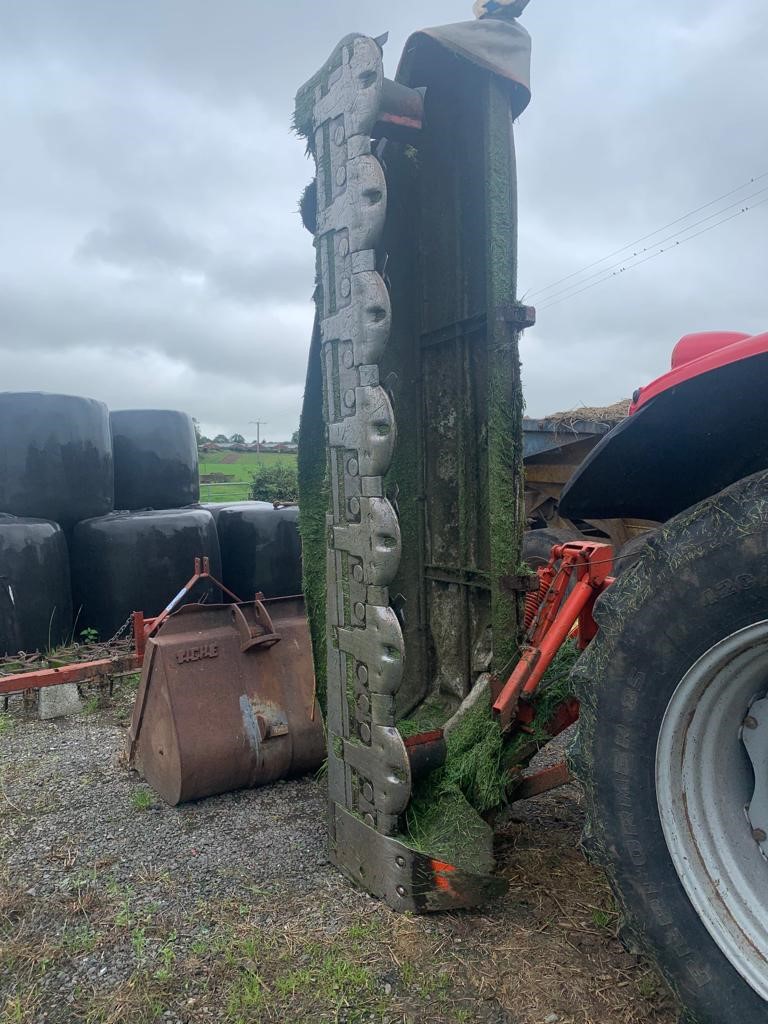 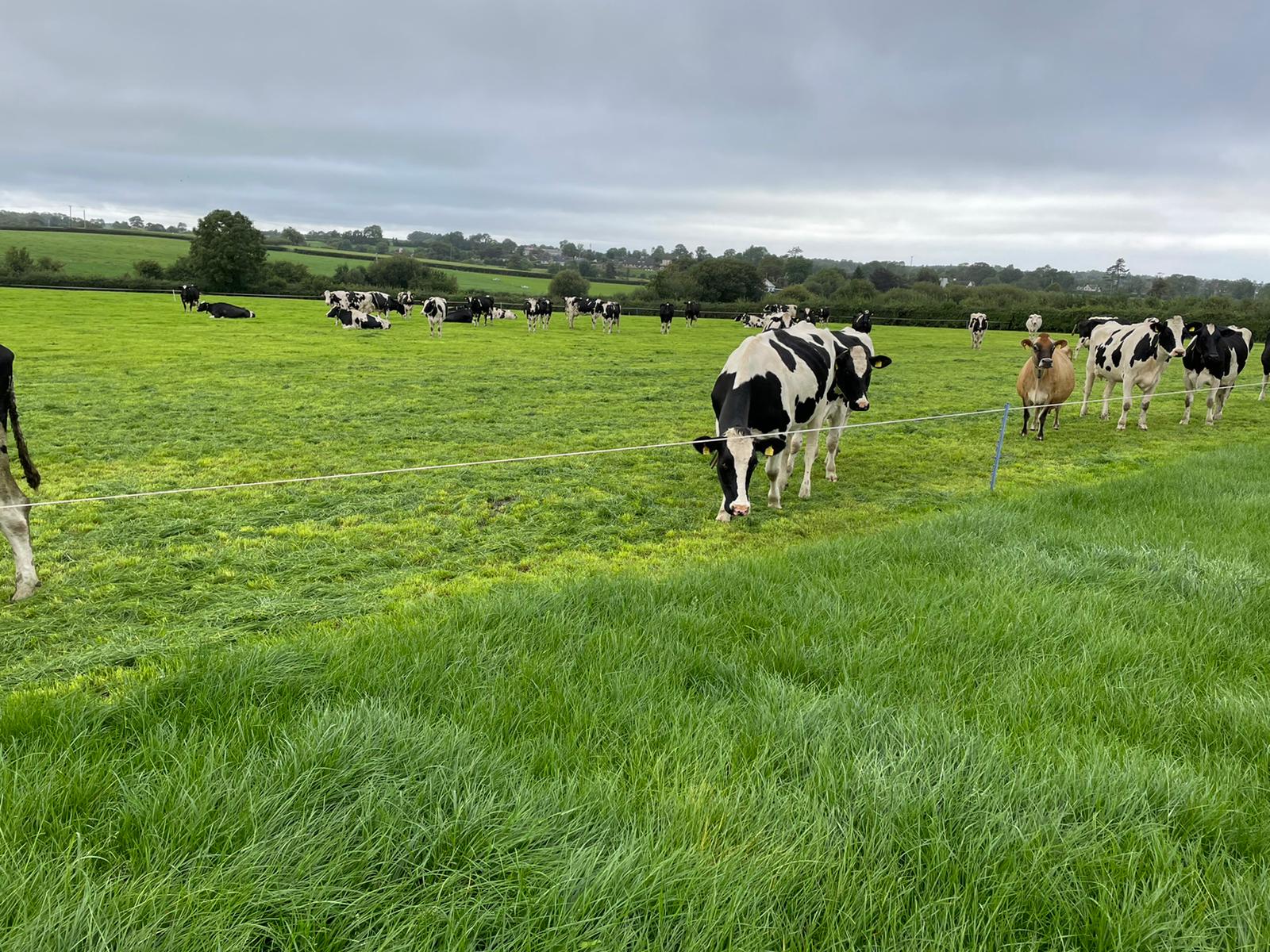 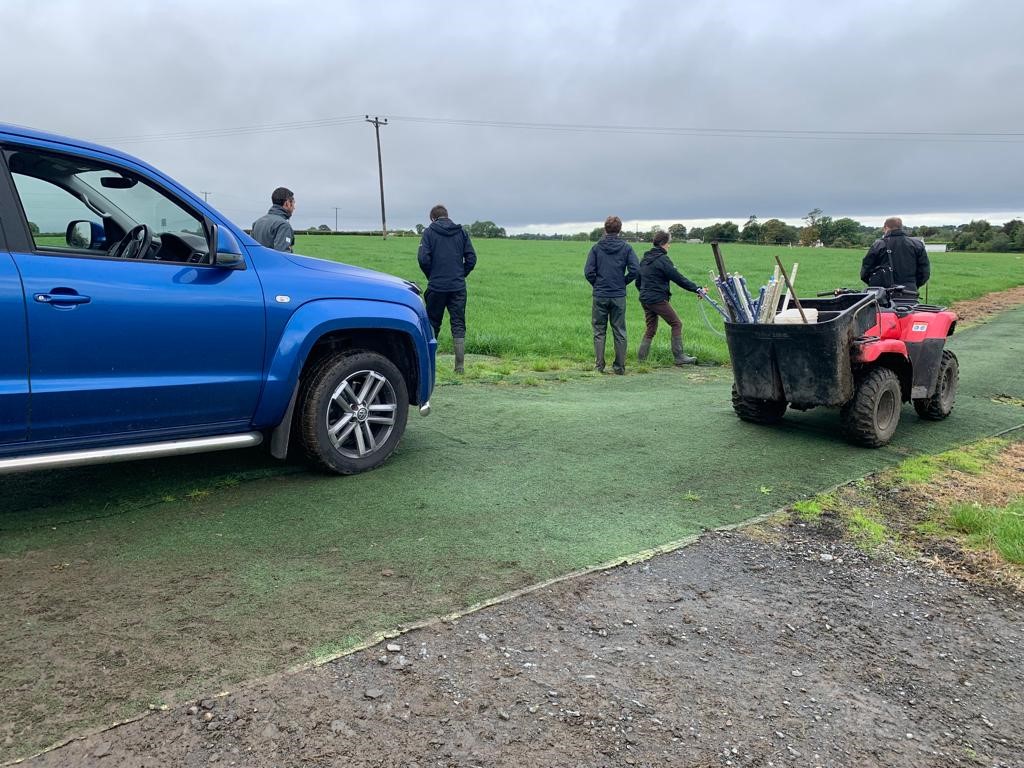 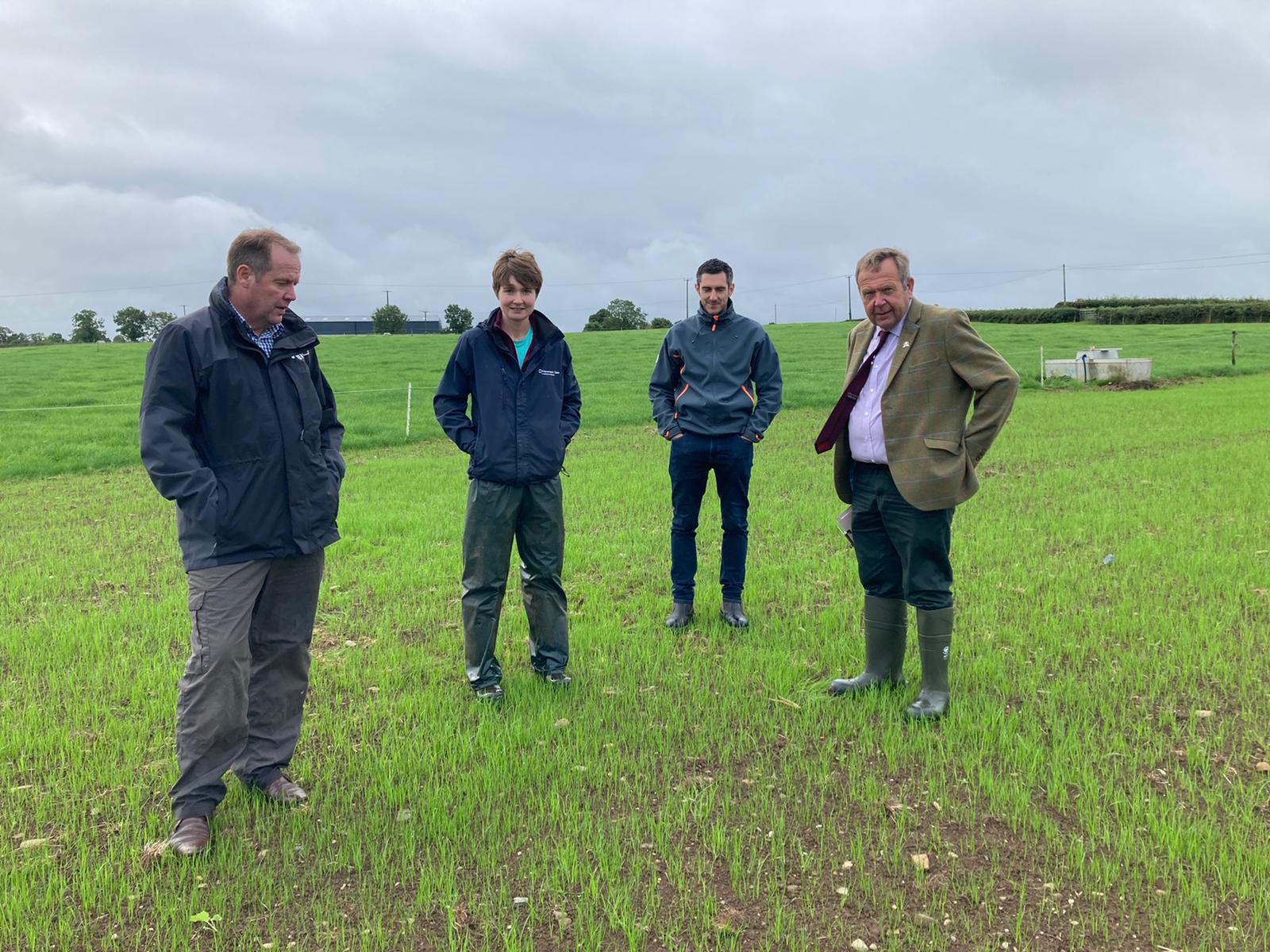 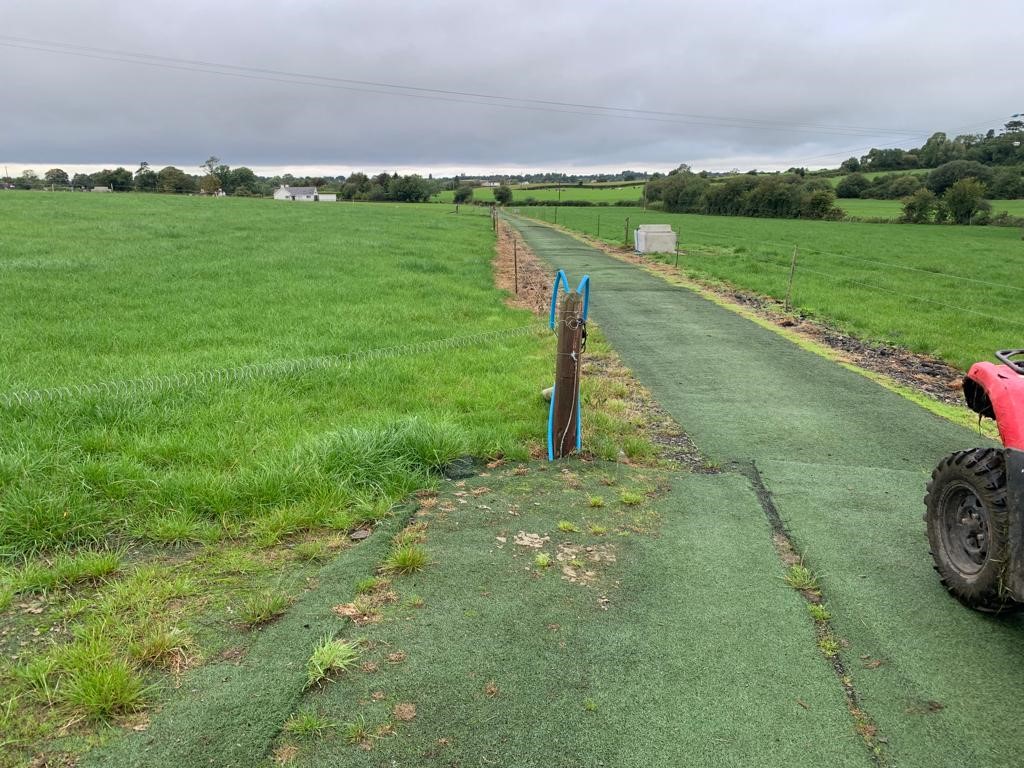 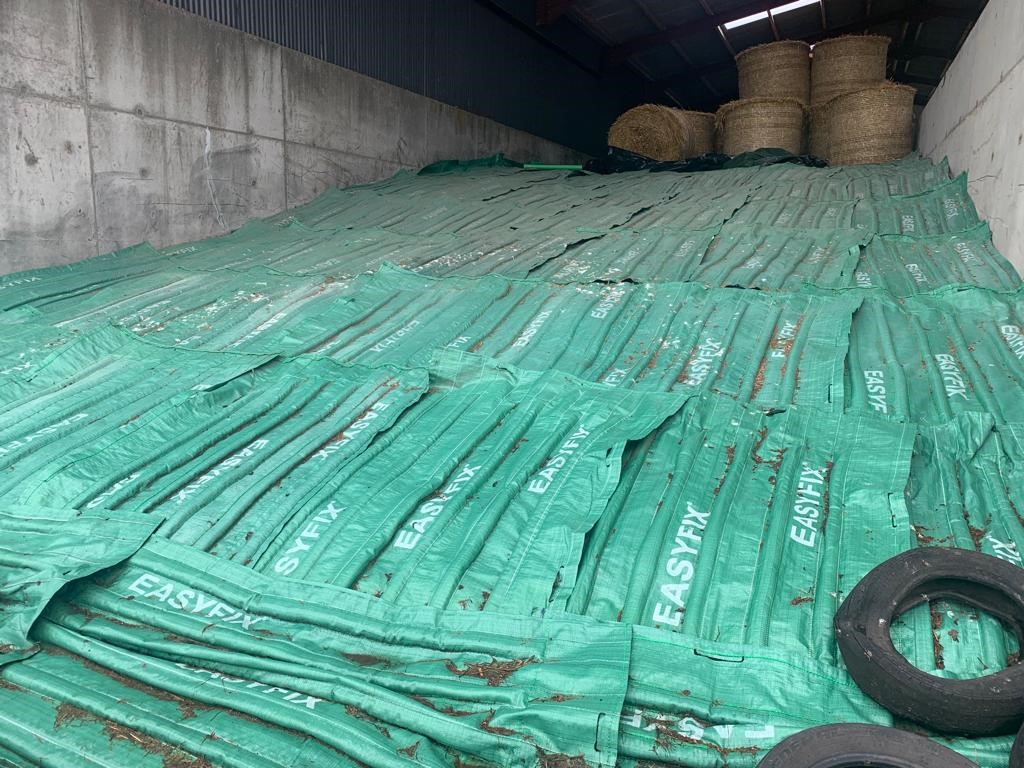 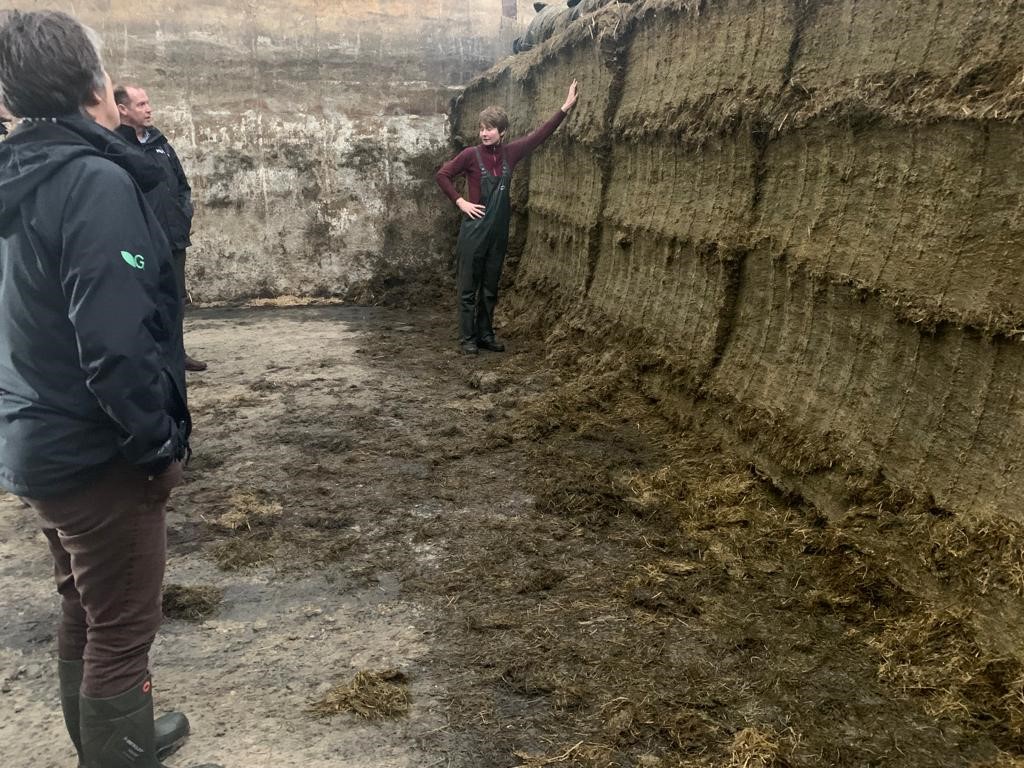 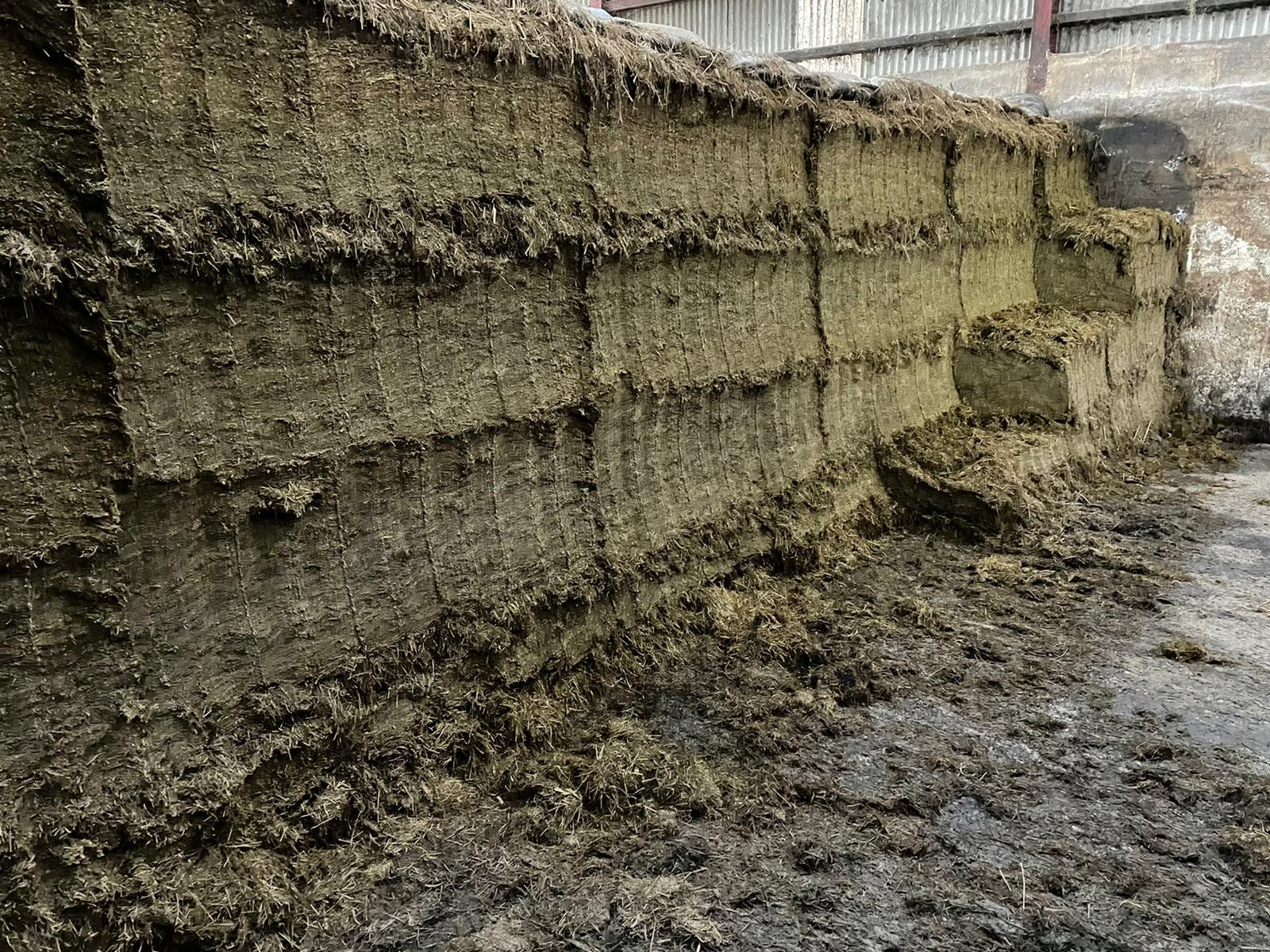 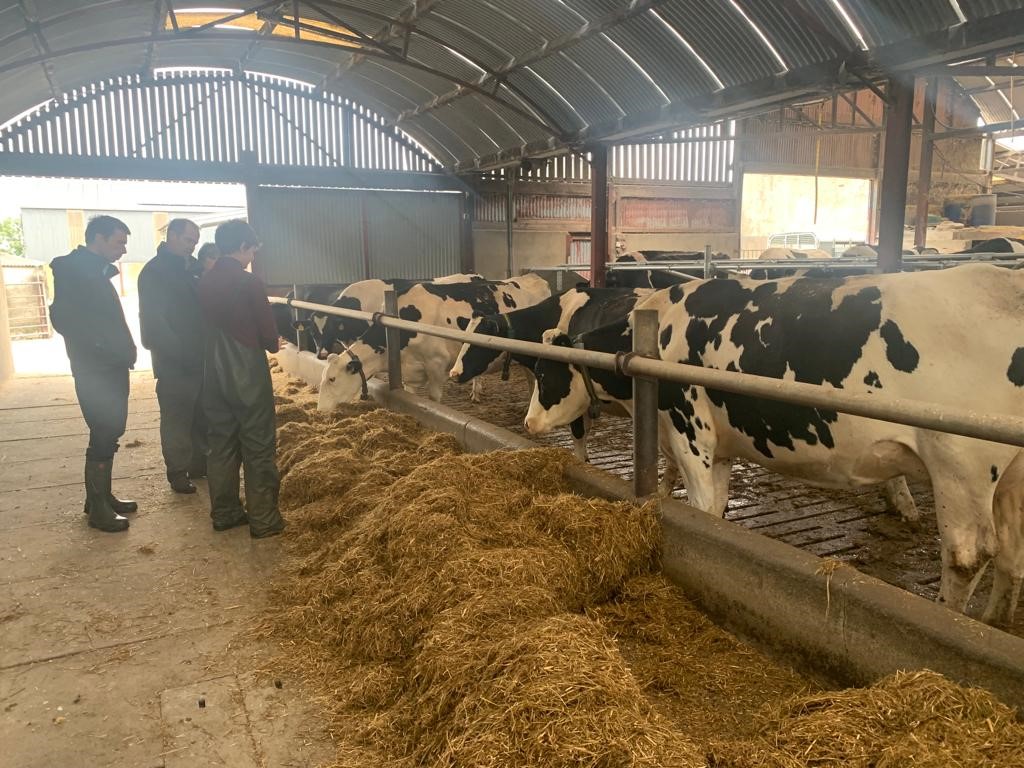 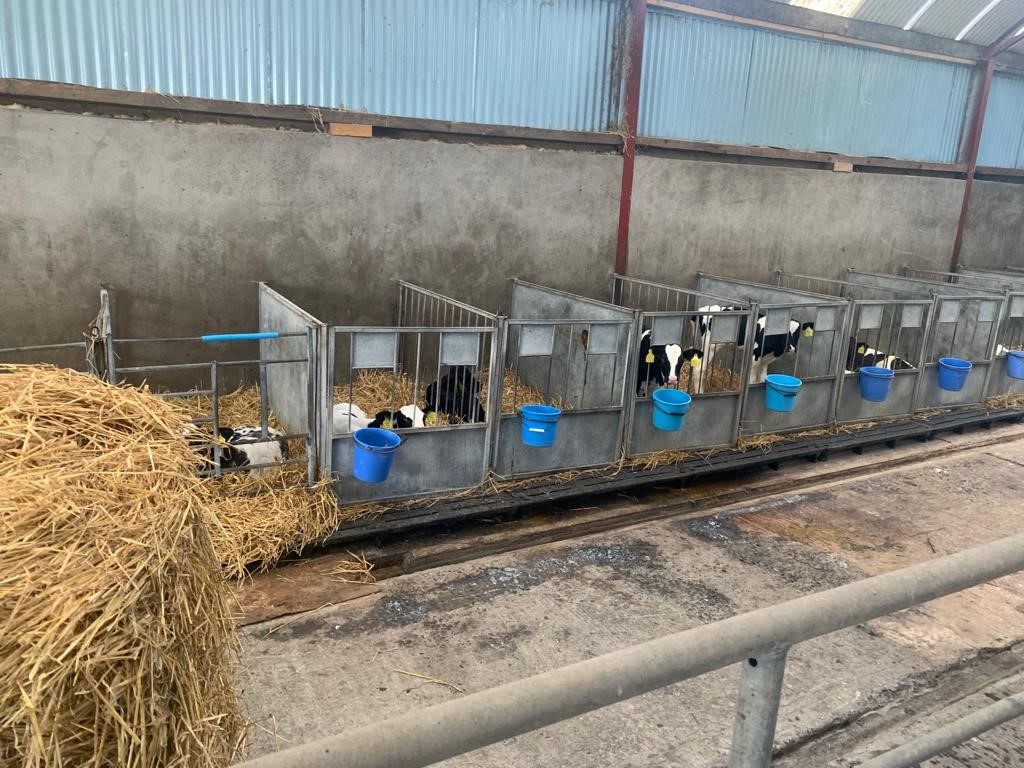 Farm 2: Monday 26 September
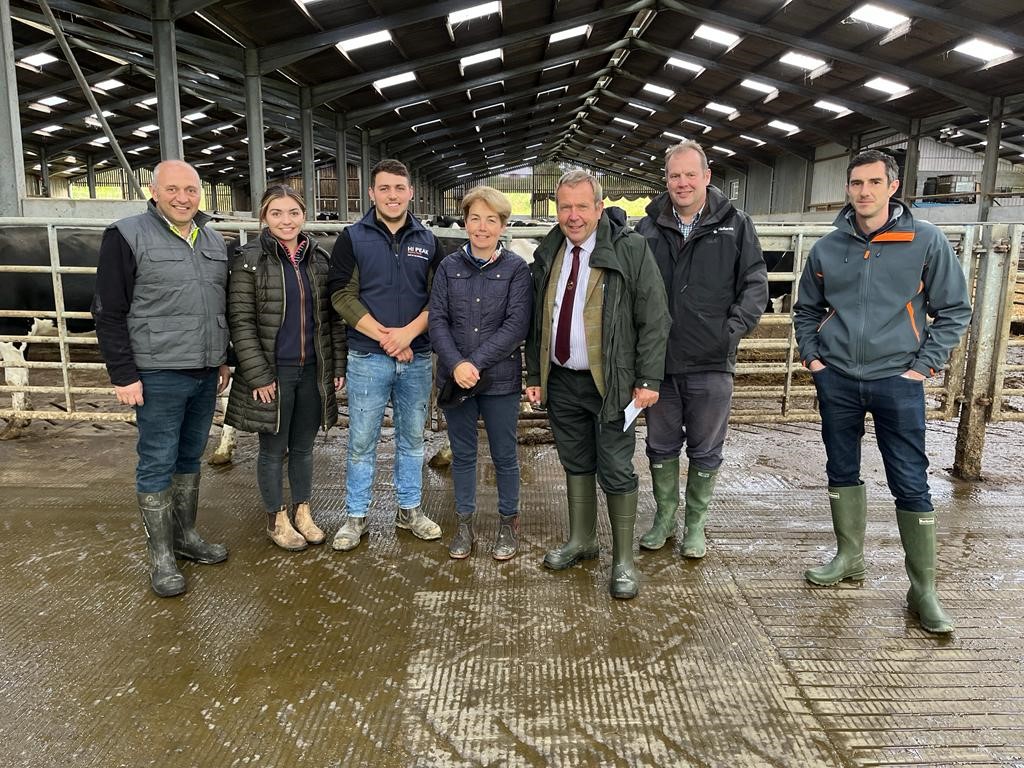 Aled & Owain Rees
Treclyn Isaf
Eglwyswrw
Crymych

Cardigan & District Grassland Society
Farm size: 
	105 hectares (950 acres)
Altitude: 
	152 m (500 feet)
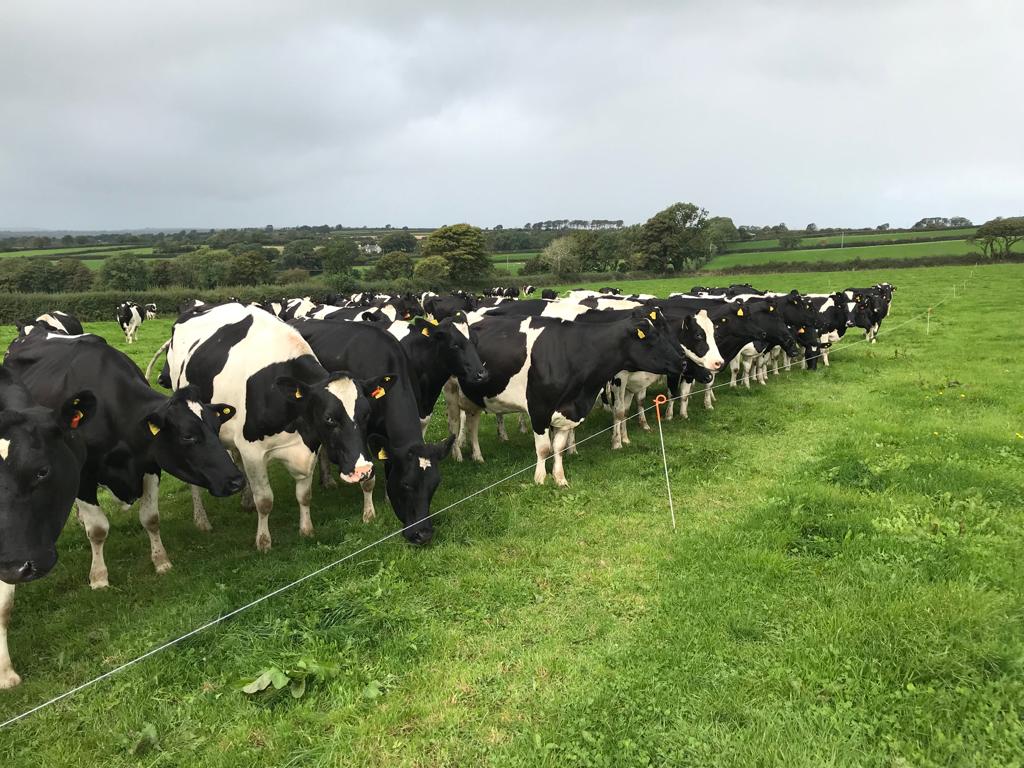 380 pedigree Holstein cows, 20 Jersey cross
Spring & autumn calving

7333 litres/cow
4010 litres from forage
Concs: 1661 kg/cow
SR 2.75 cows/ha
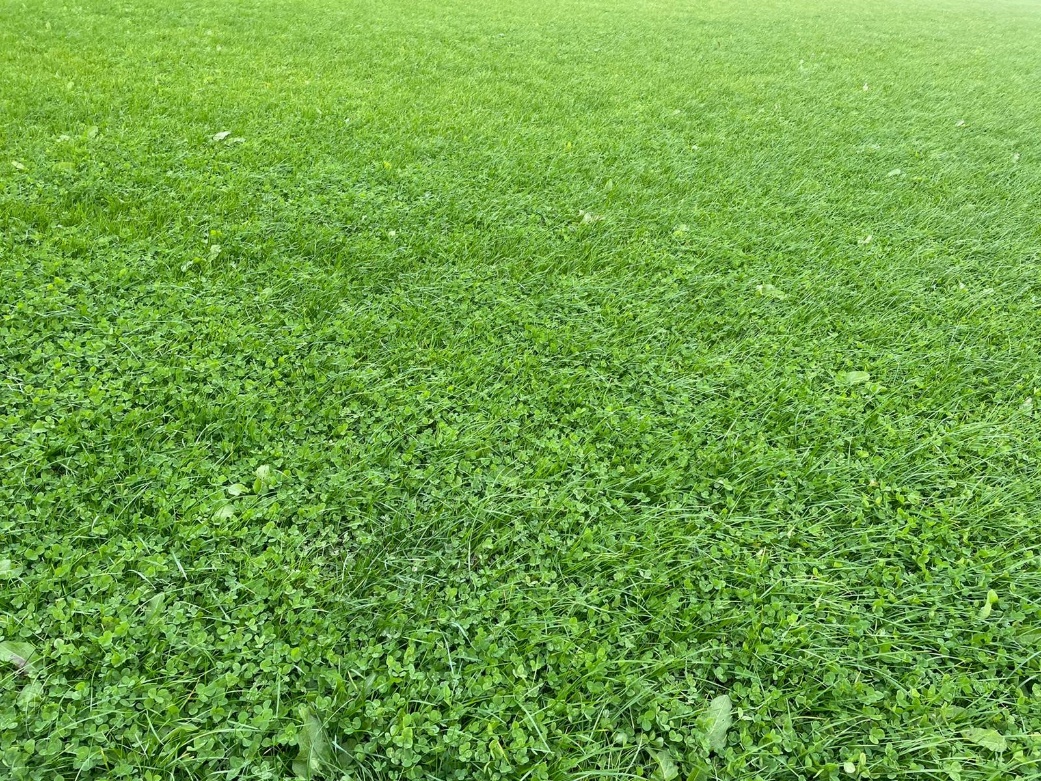 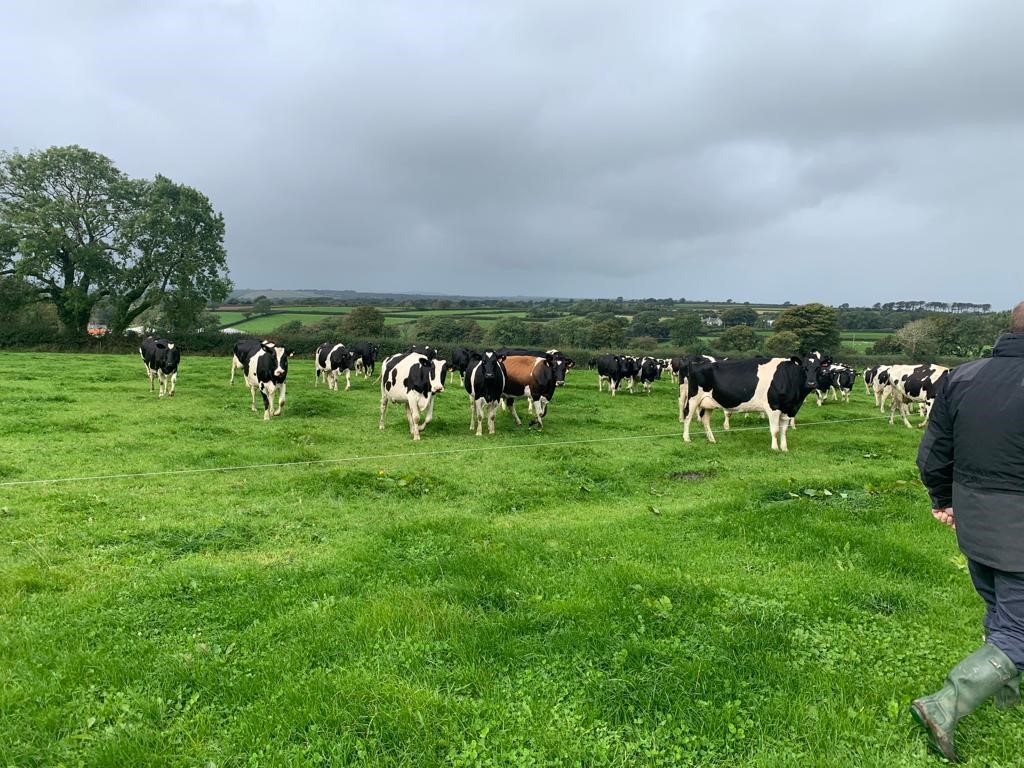 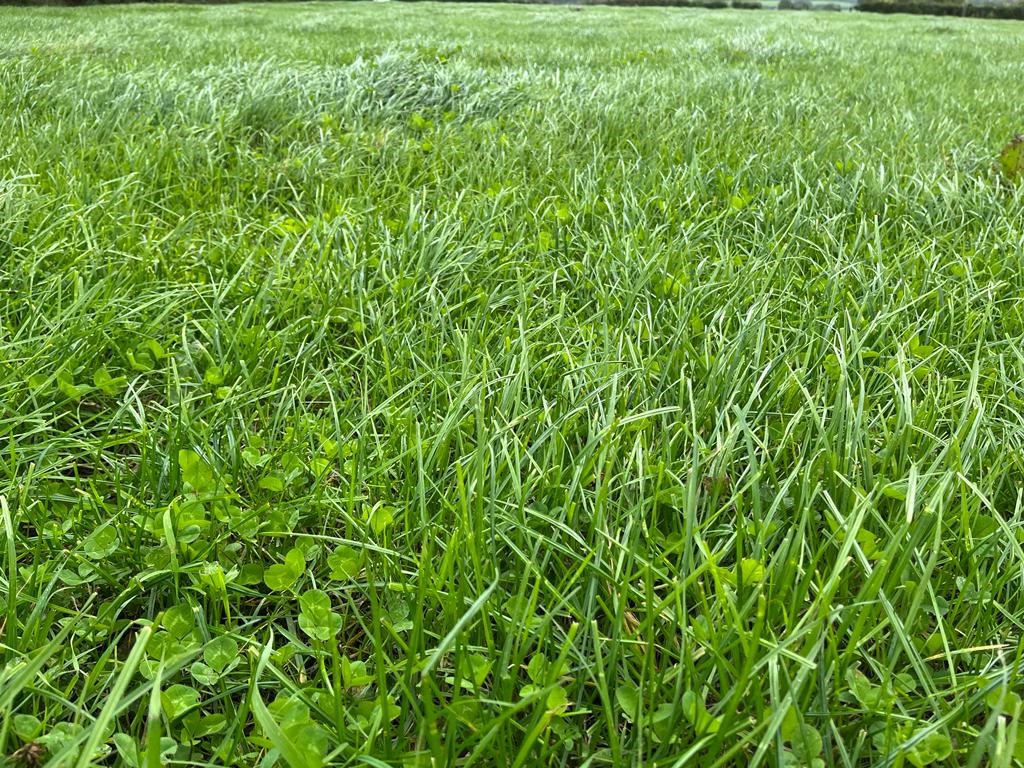 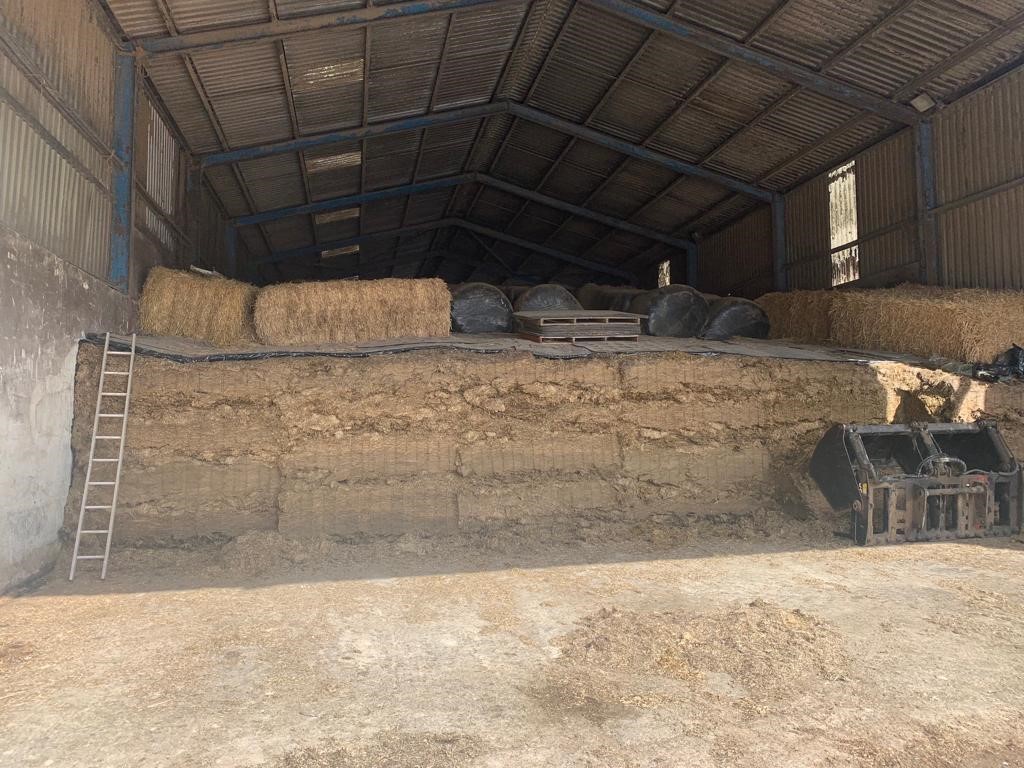 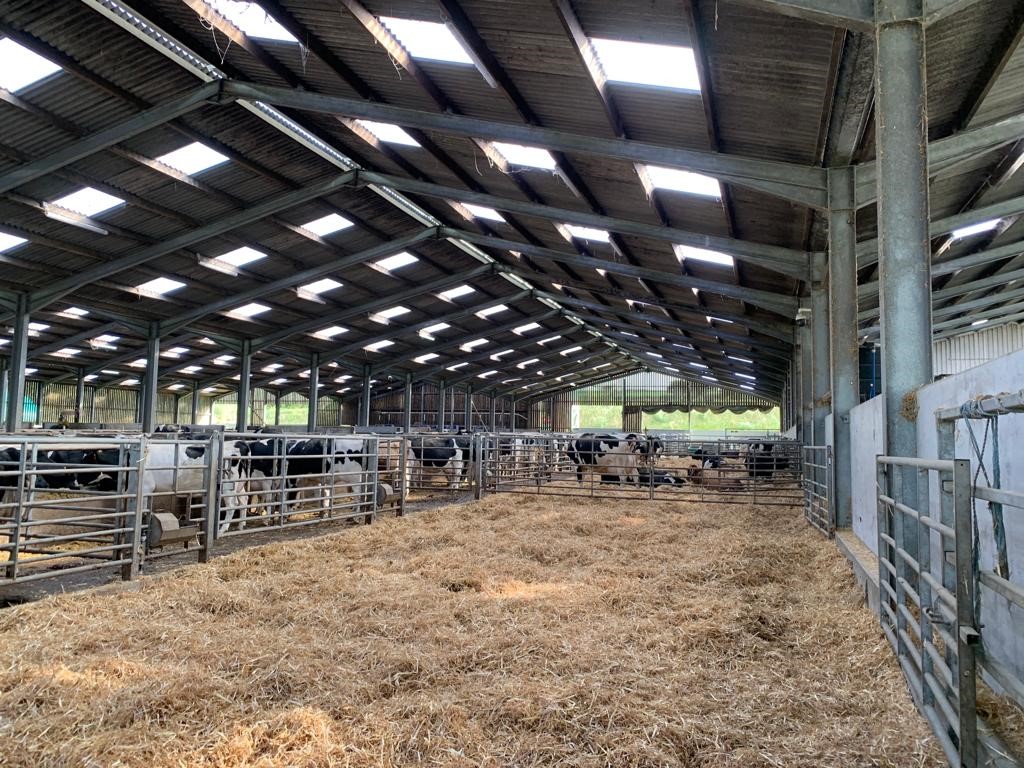 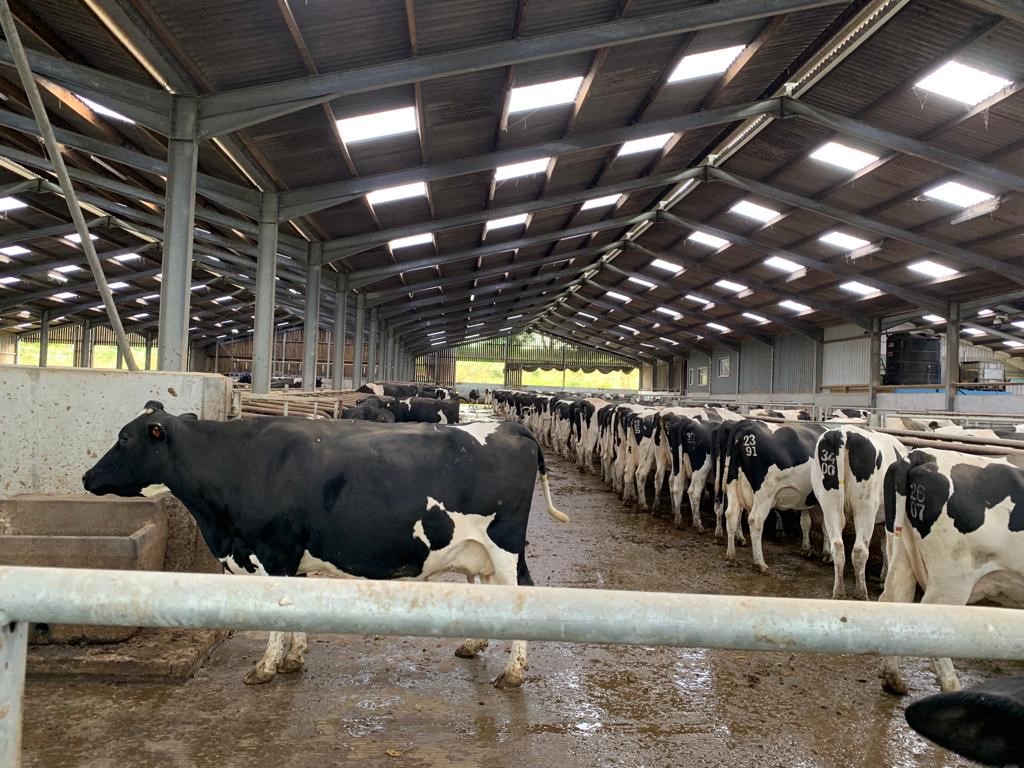 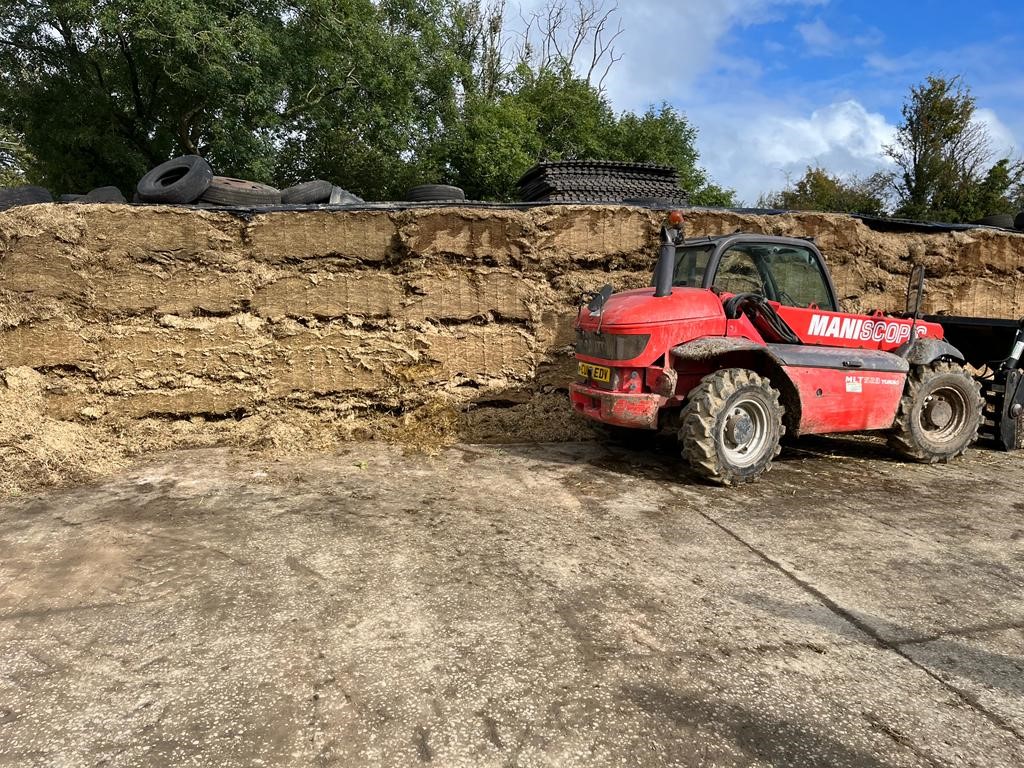 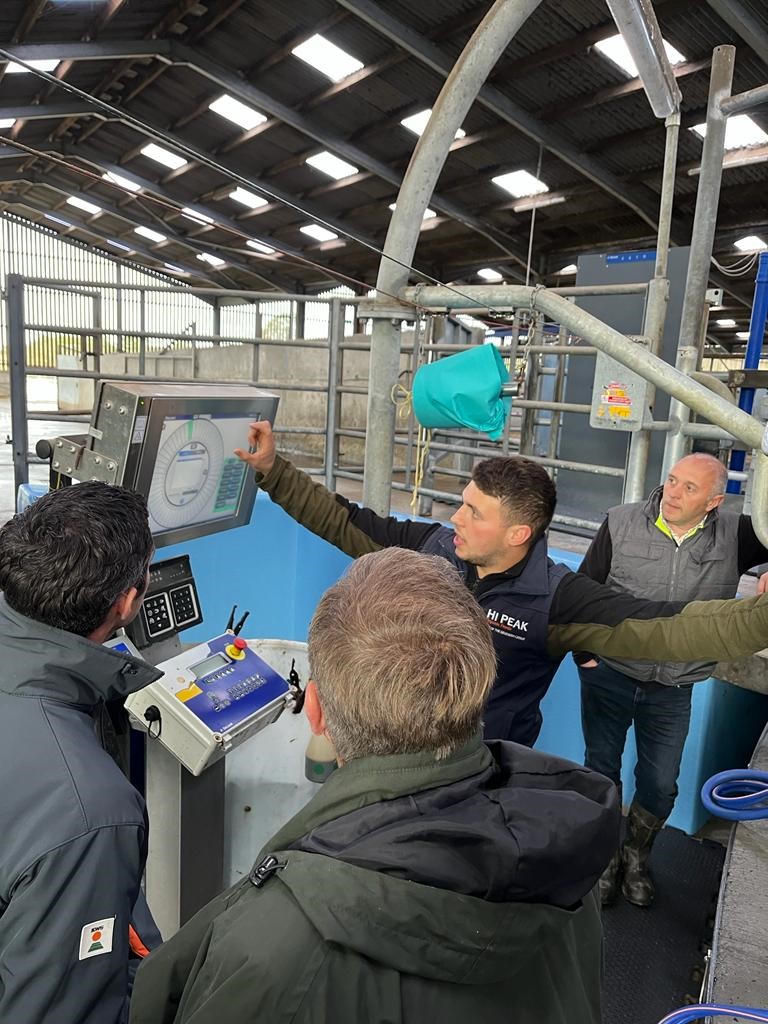 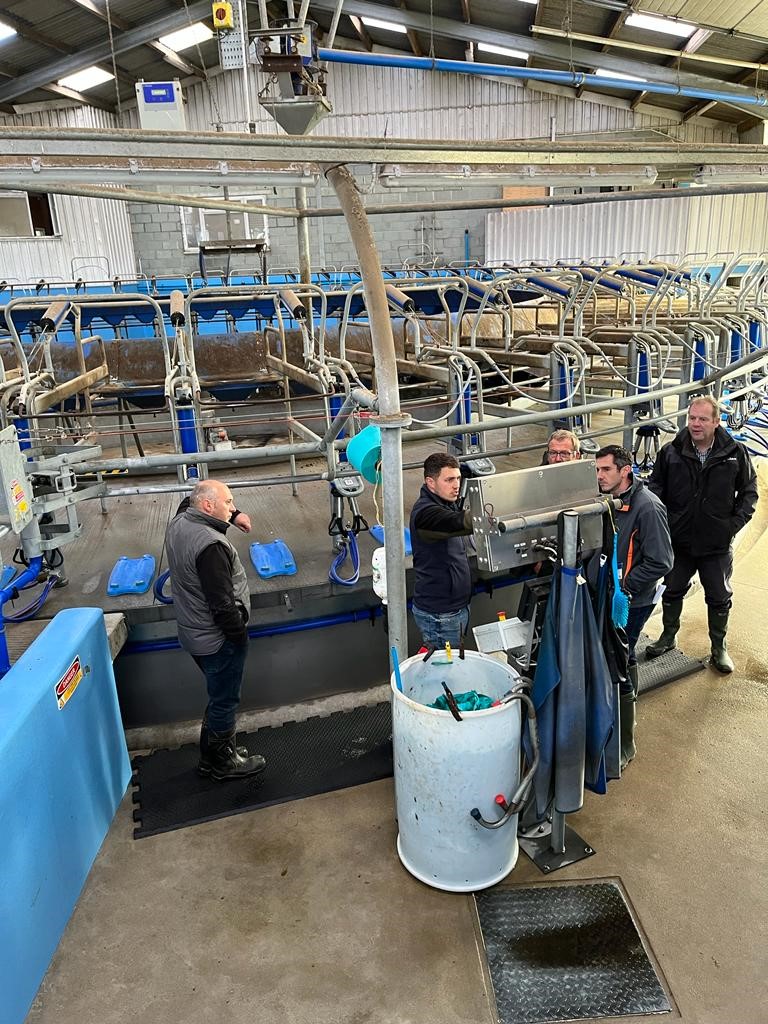 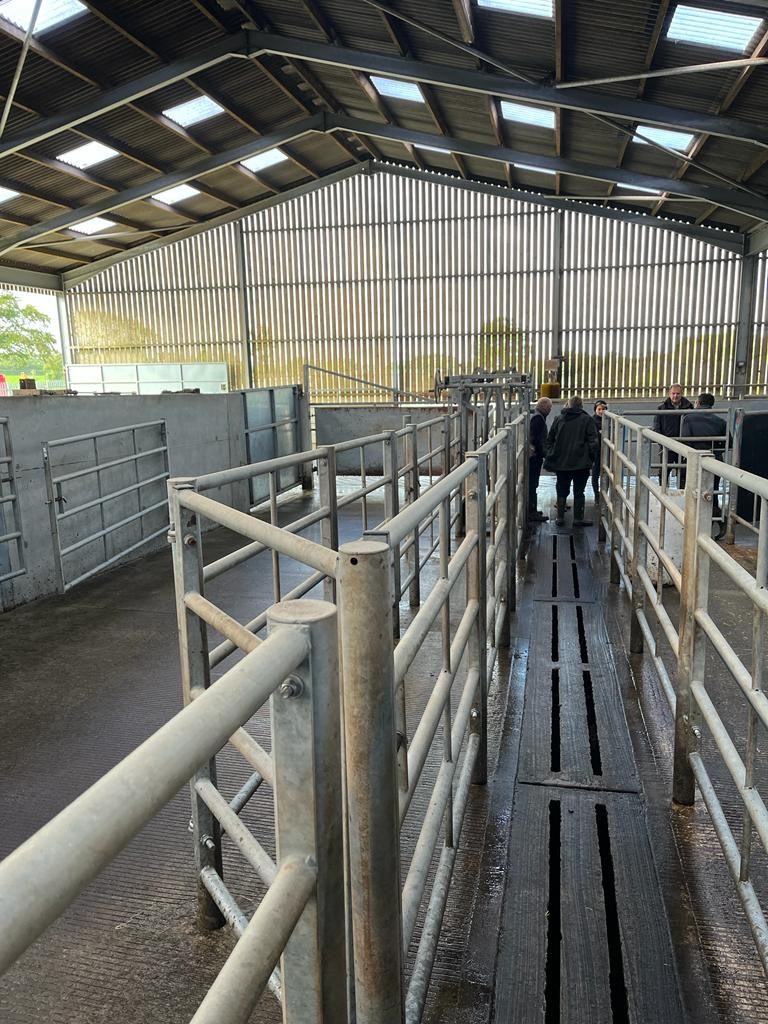 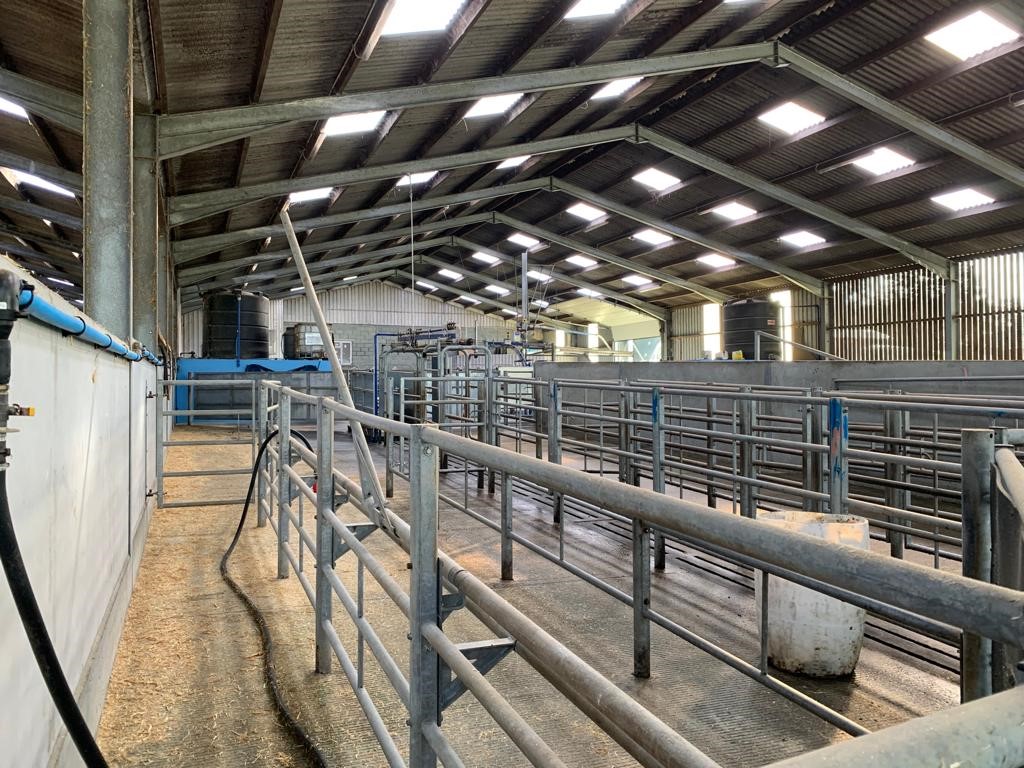 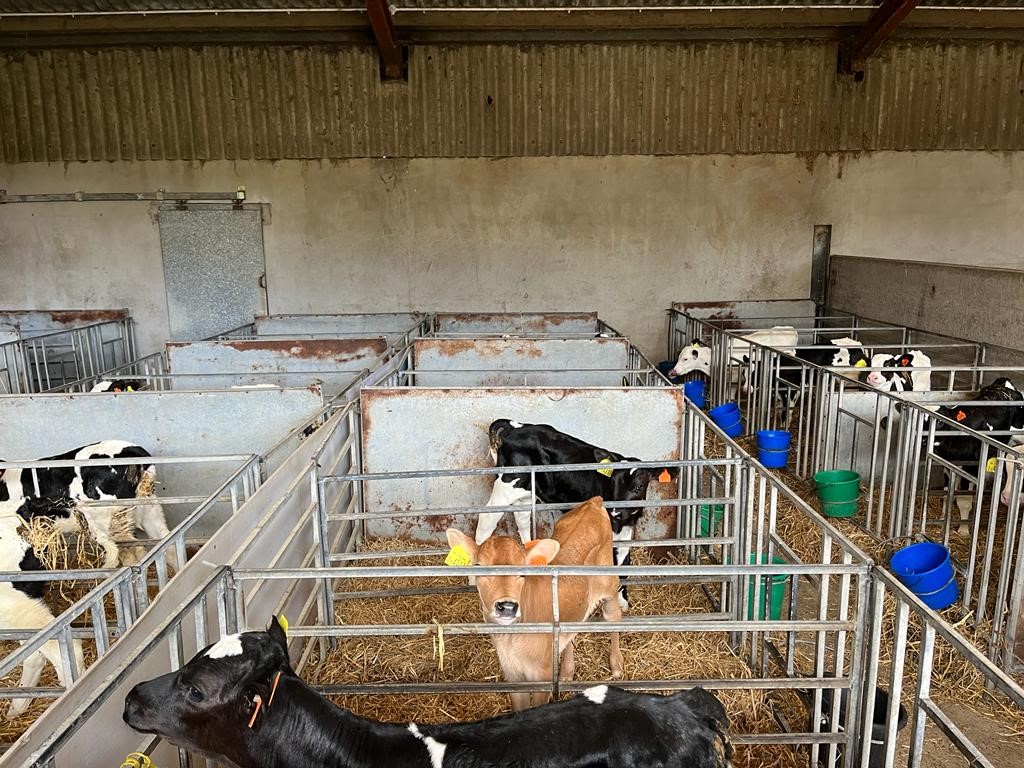 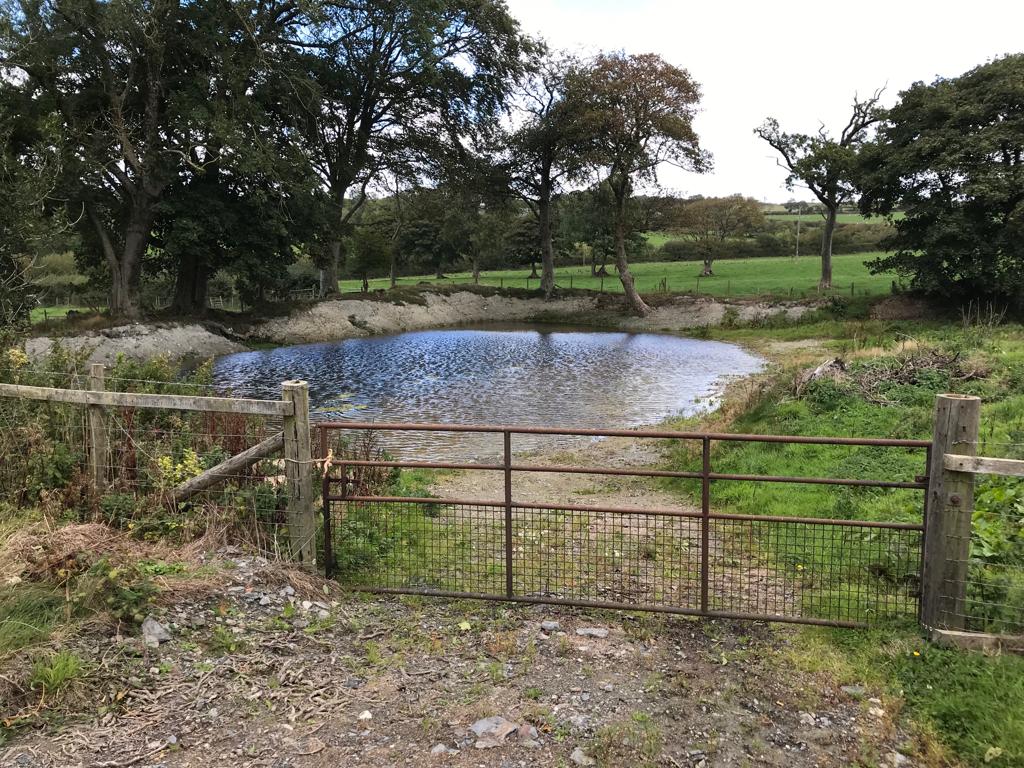 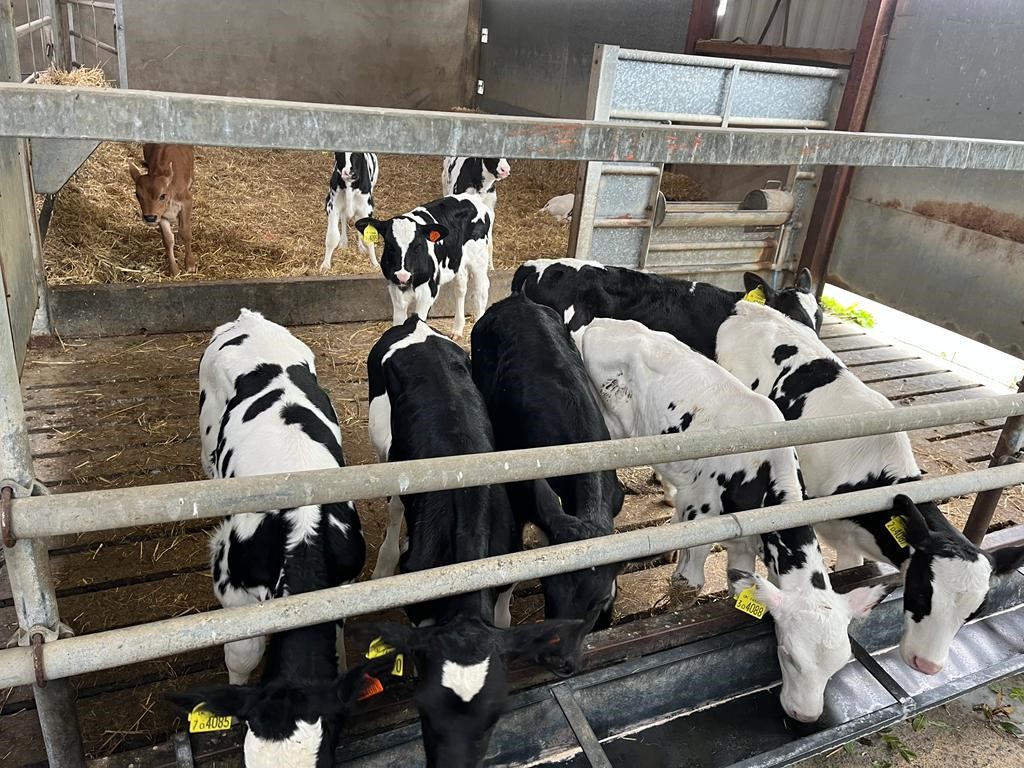 Farm 3: Tuesday 27 September
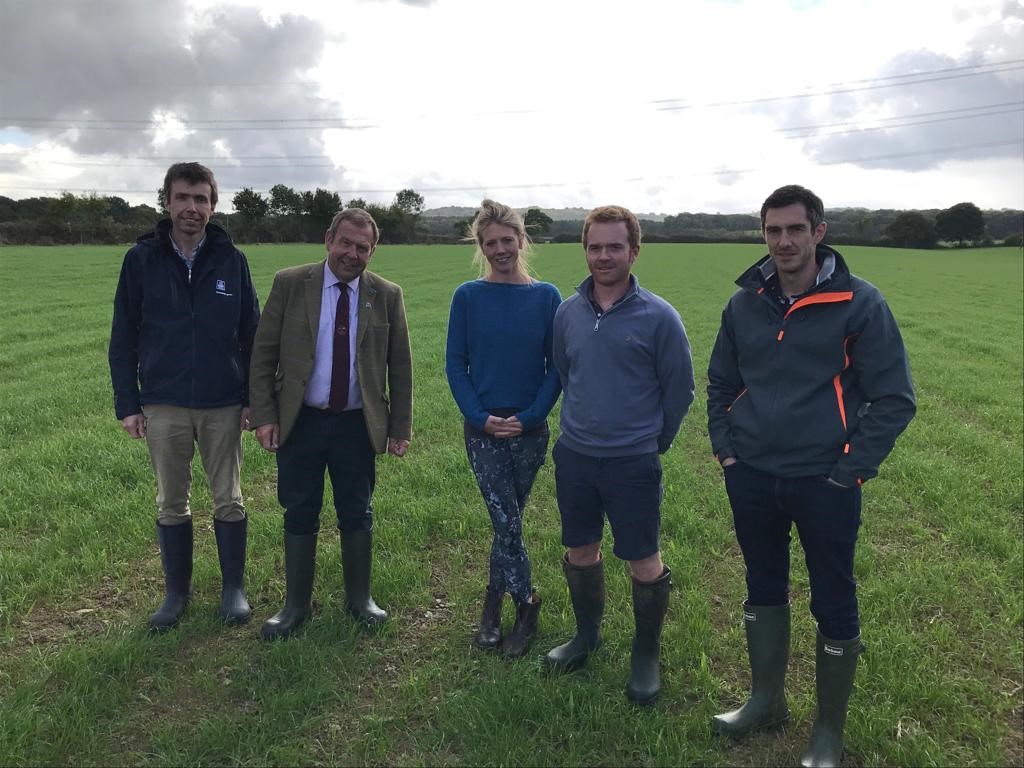 Jeremy Way & Kate Lywood
Marshalls Farm
Kirdford
Billingshurst

West Sussex Grassland Society
Farm size: 
	445 hectares (1100 acres)
Altitude: 
	40 m (131 feet)
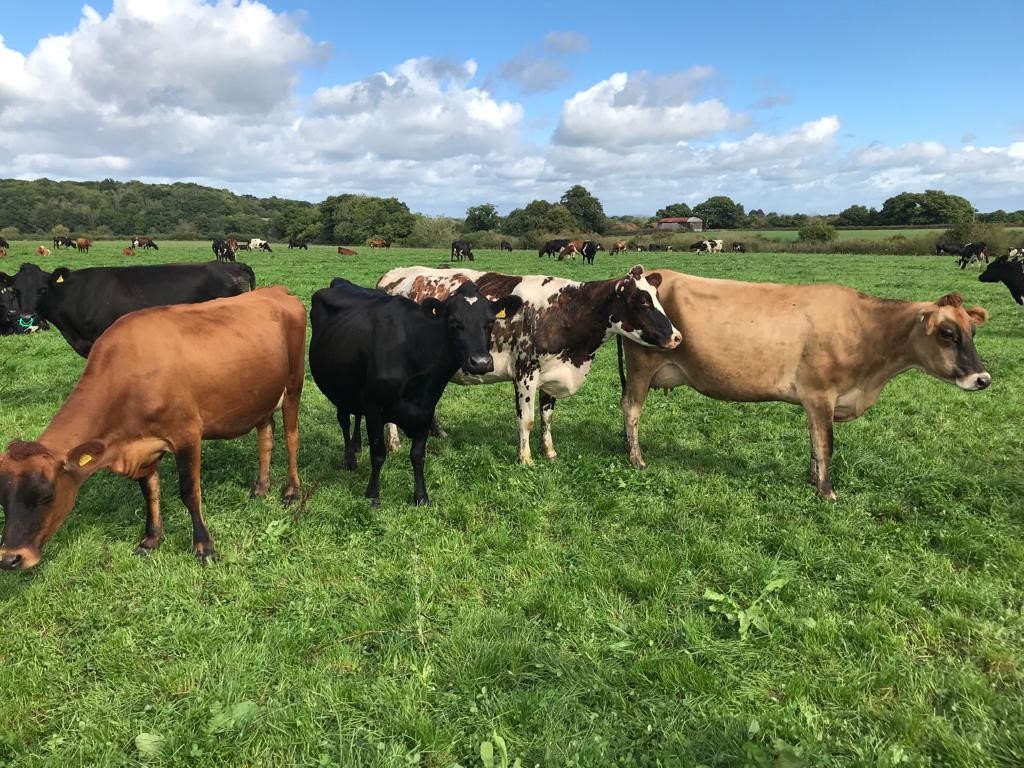 320 crossbred cows (Friesian/Norwegian Red/Jersey)
Spring calving

5718 litres/cow
2997 litres from forage
Concs: 1289 kg/cow
SR 1.19 cows/ha
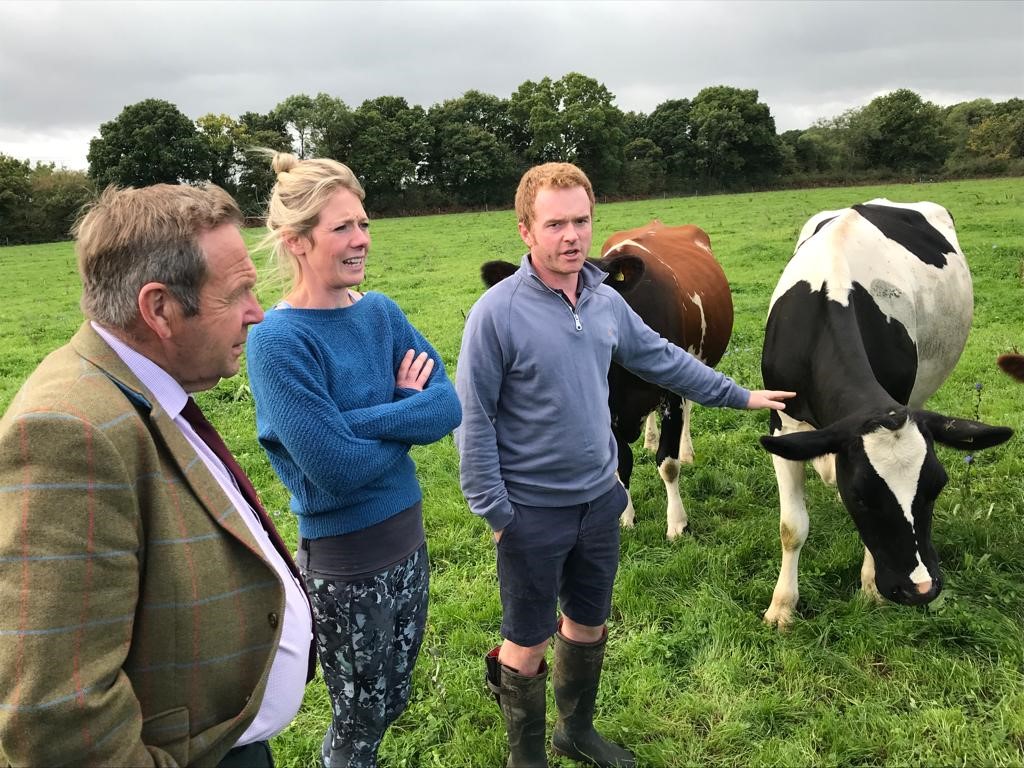 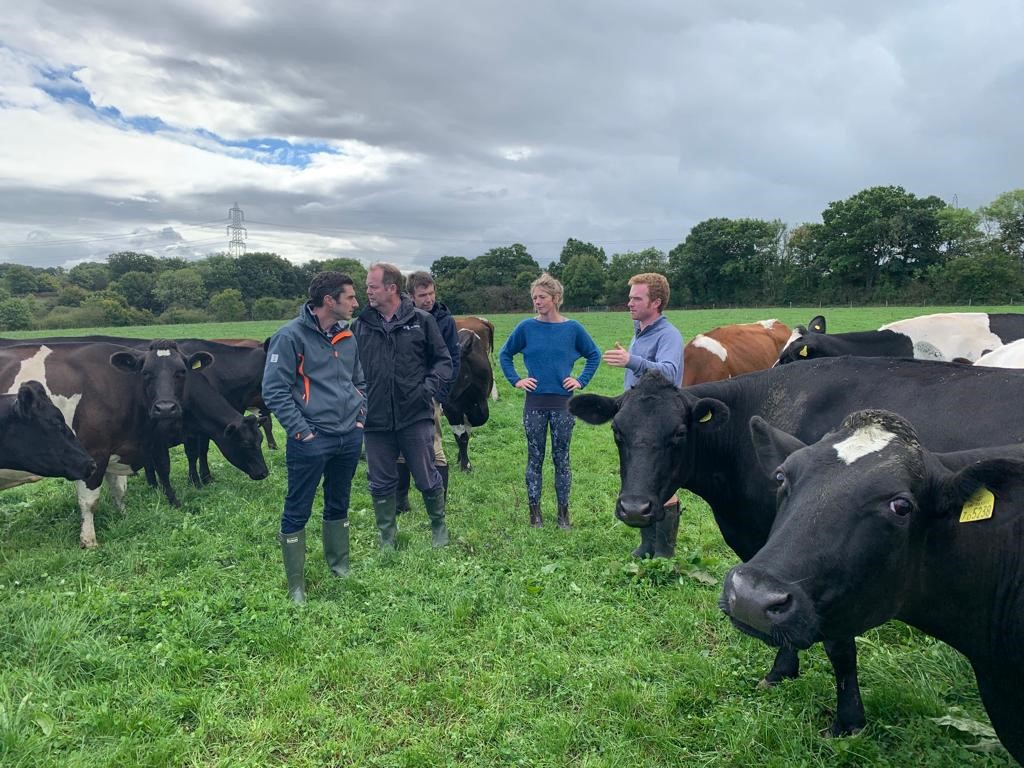 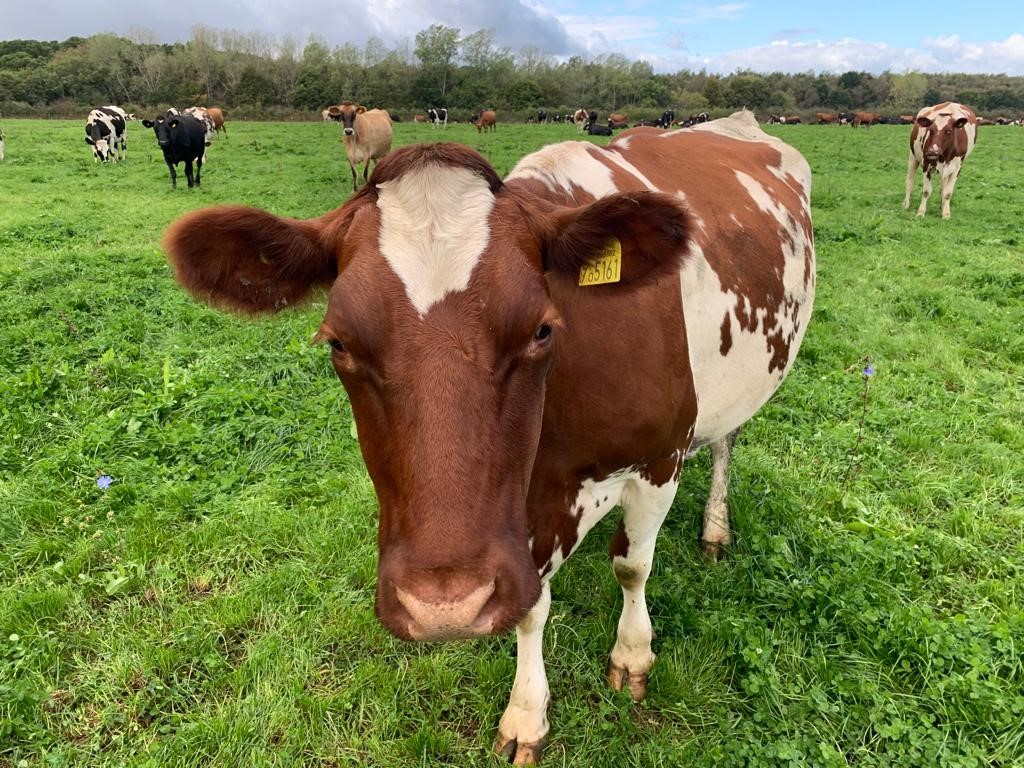 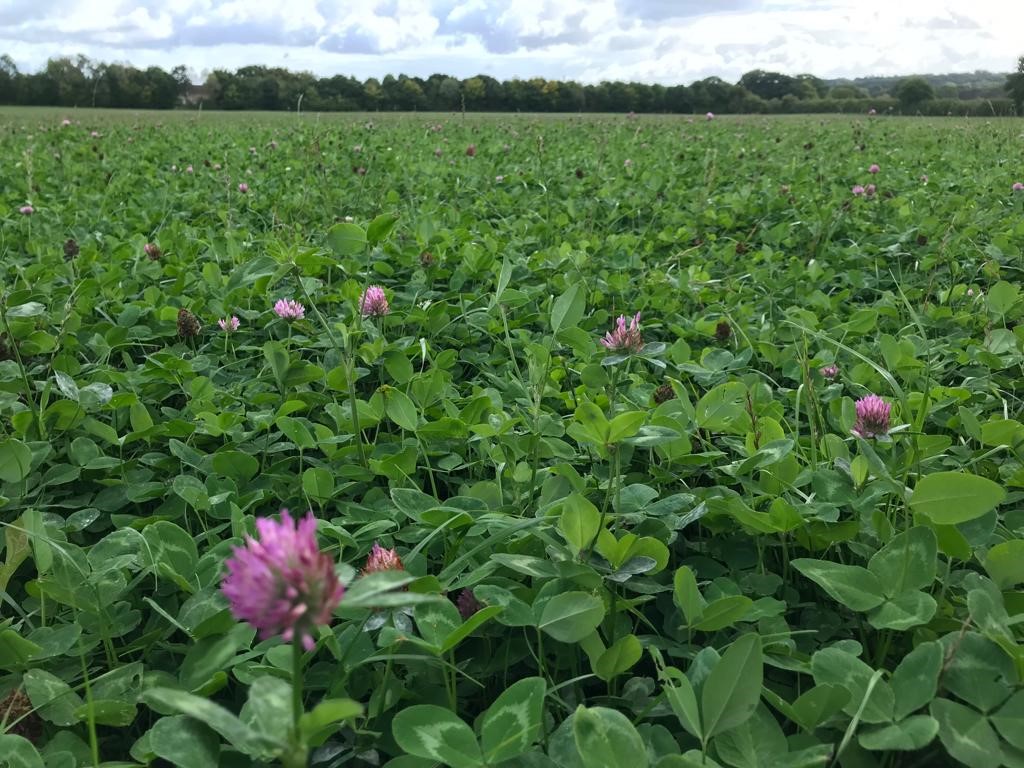 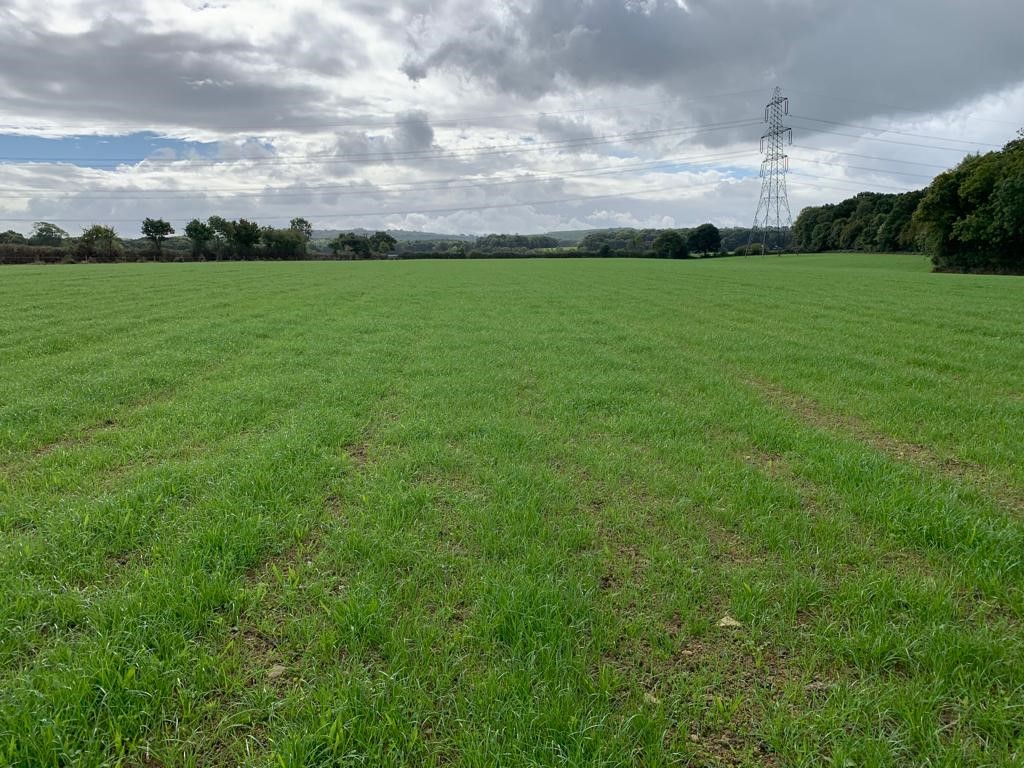 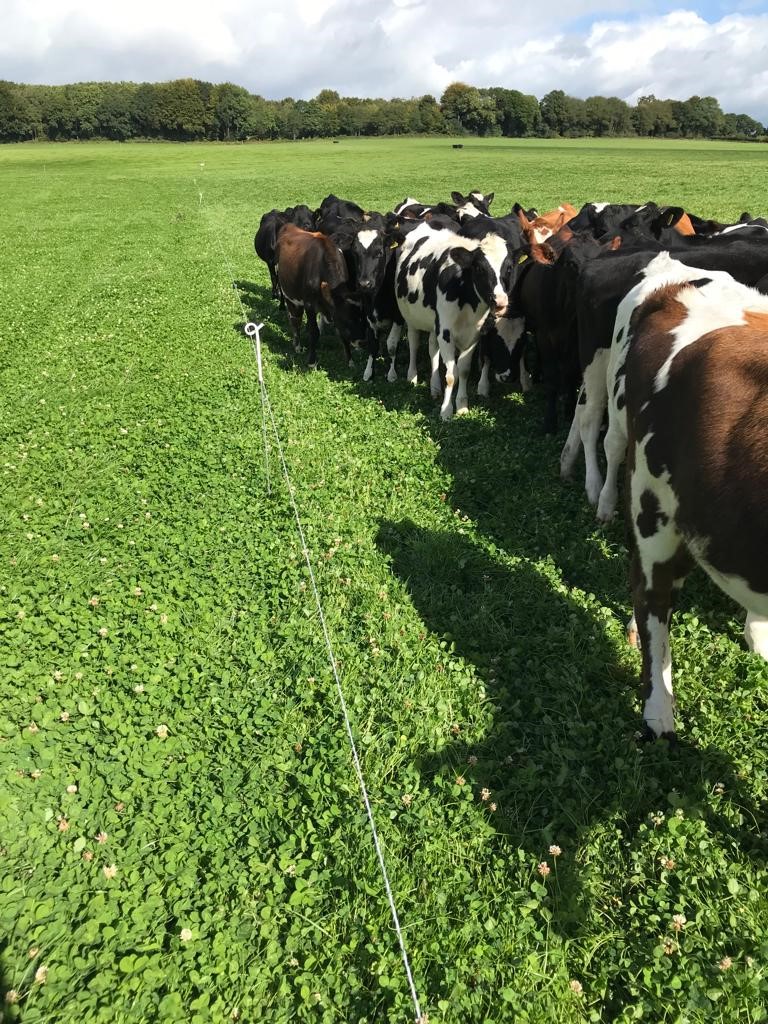 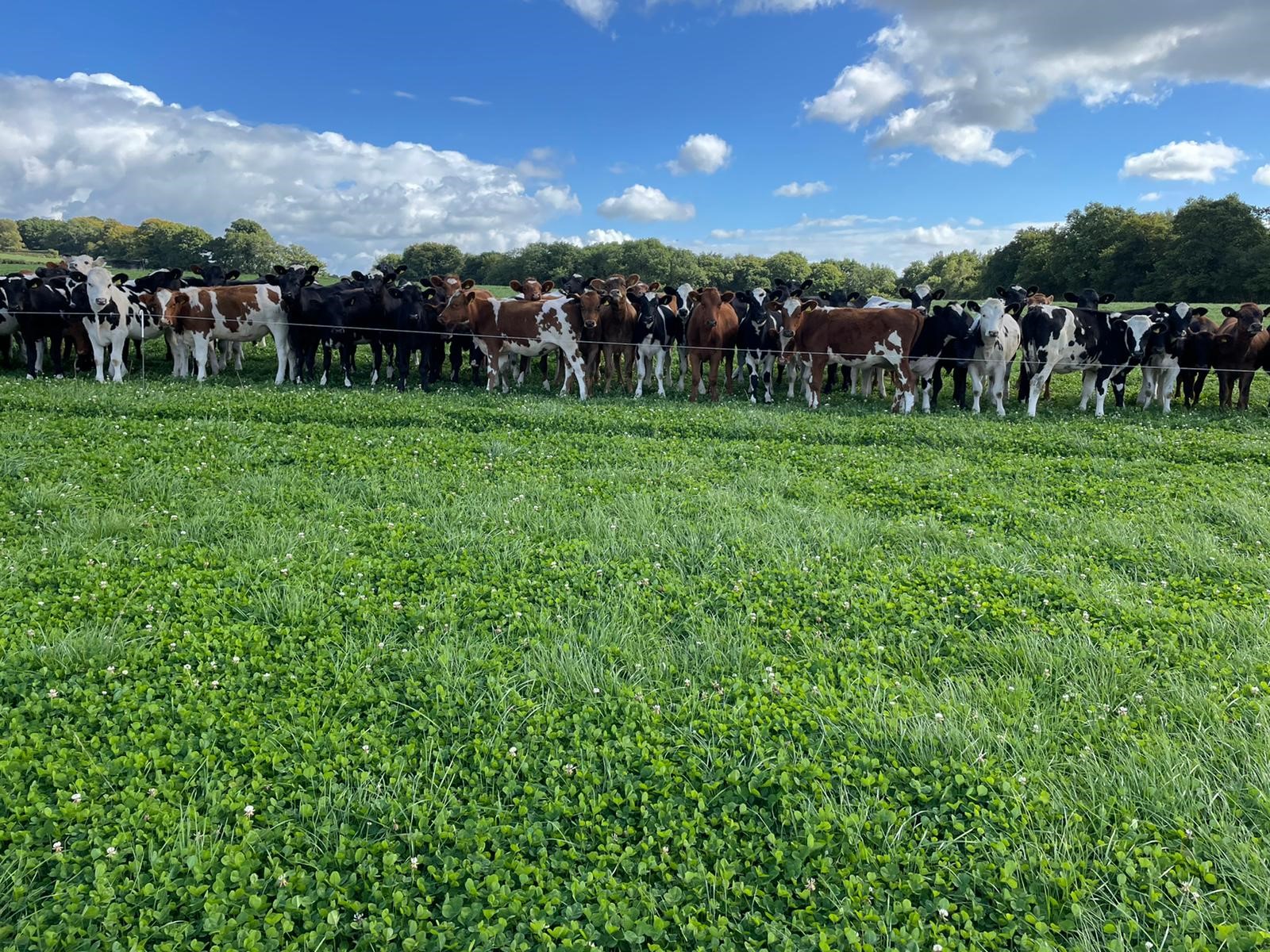 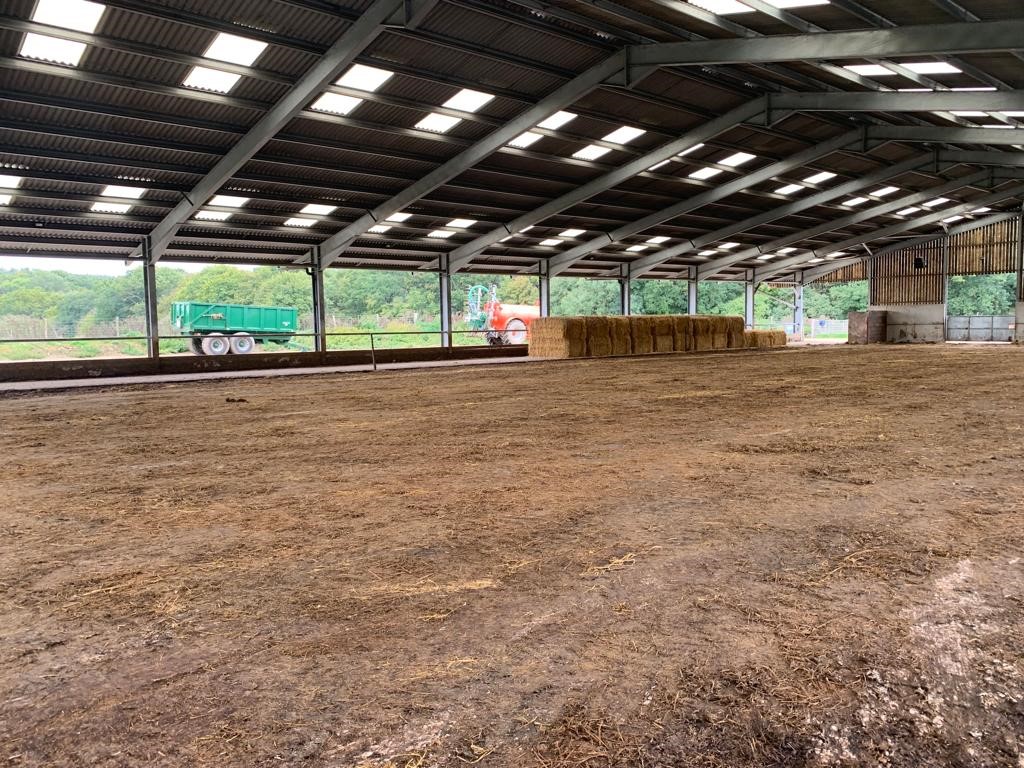 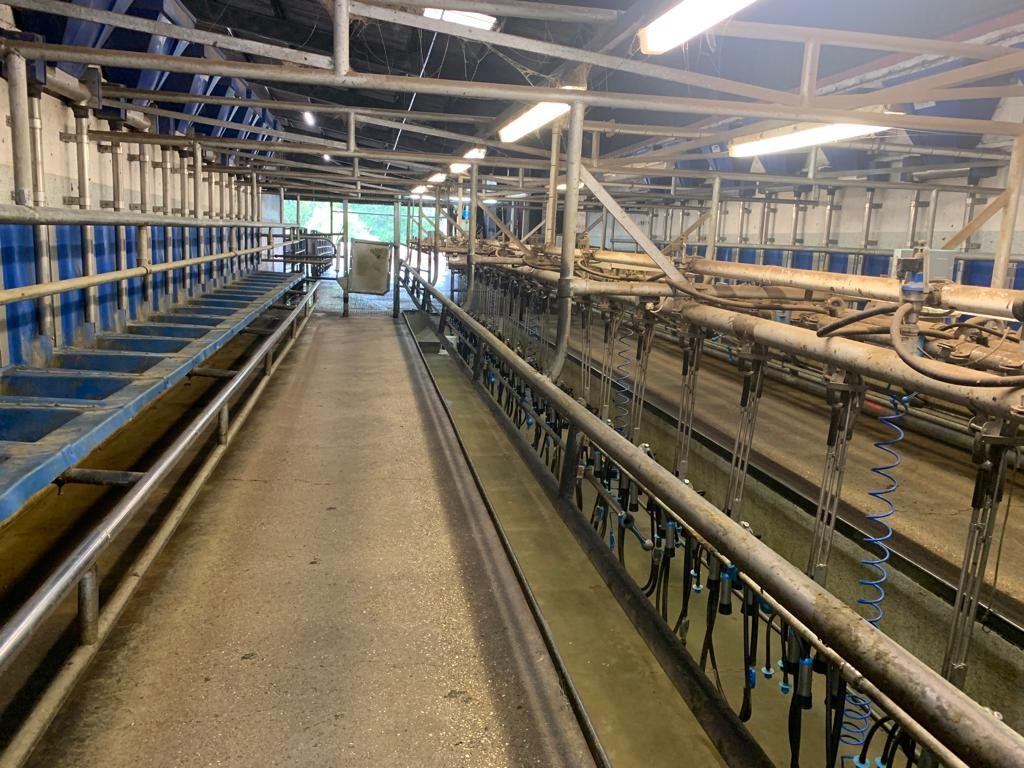 British Grassland Society
Grassland Farmer of the Year 2022
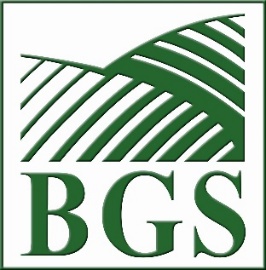 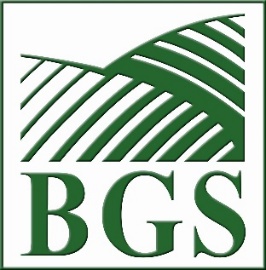 Thank you to our competition sponsors
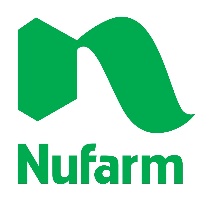 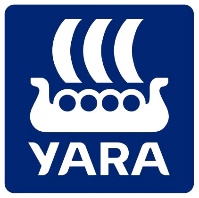 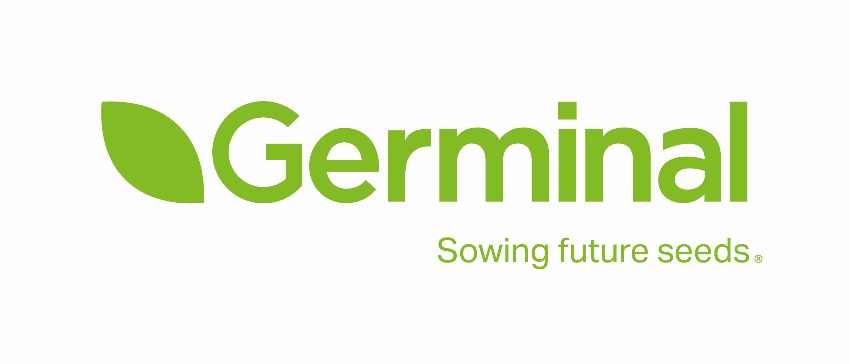